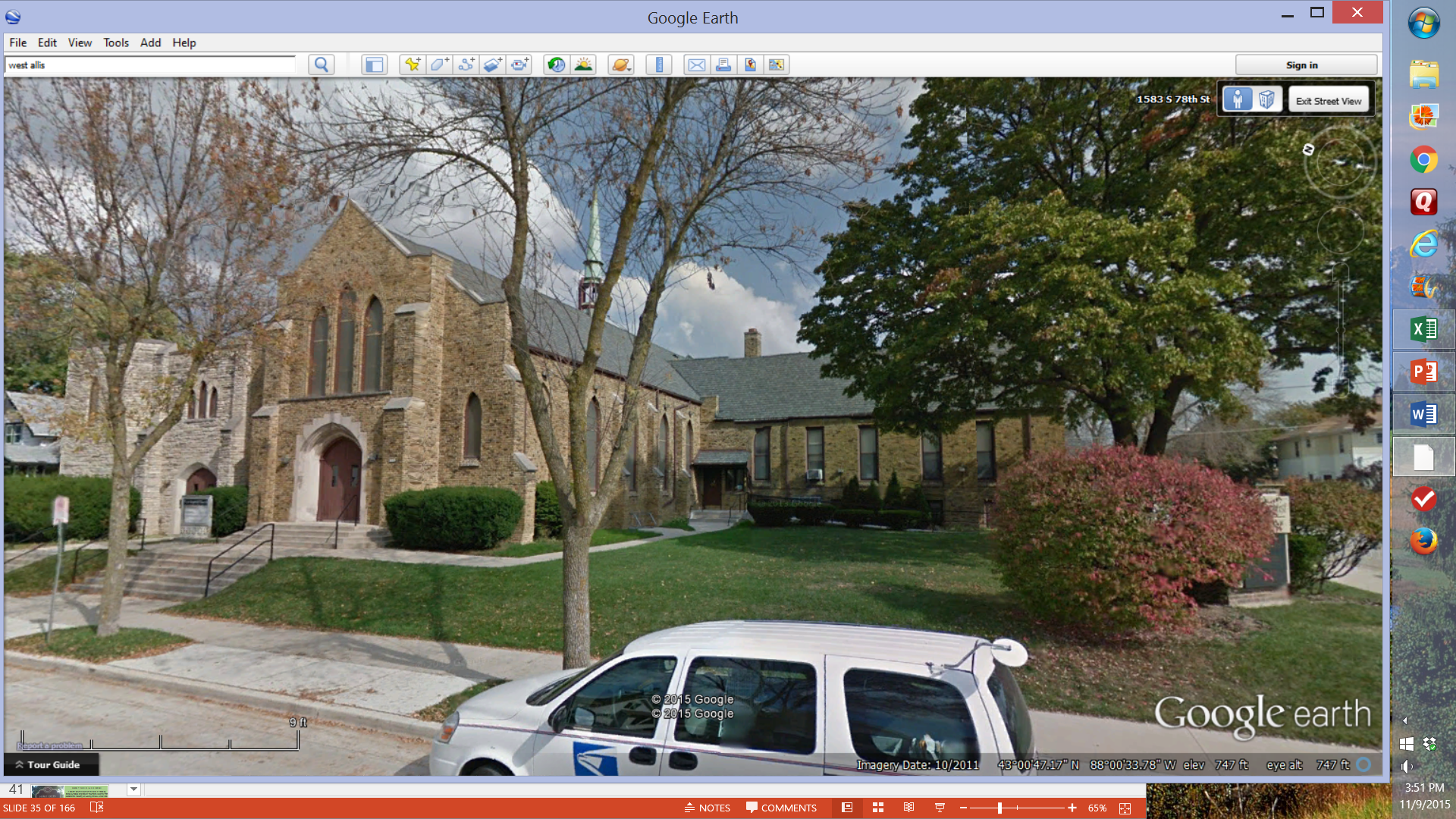 Our Story:

First Baptist Church of West Allis

4. Early Milwaukee County; the Ancient Works
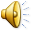 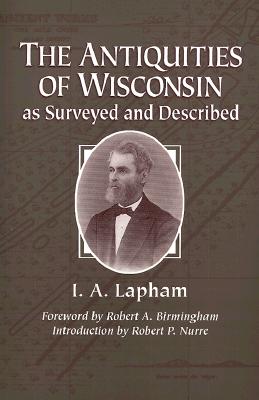 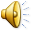 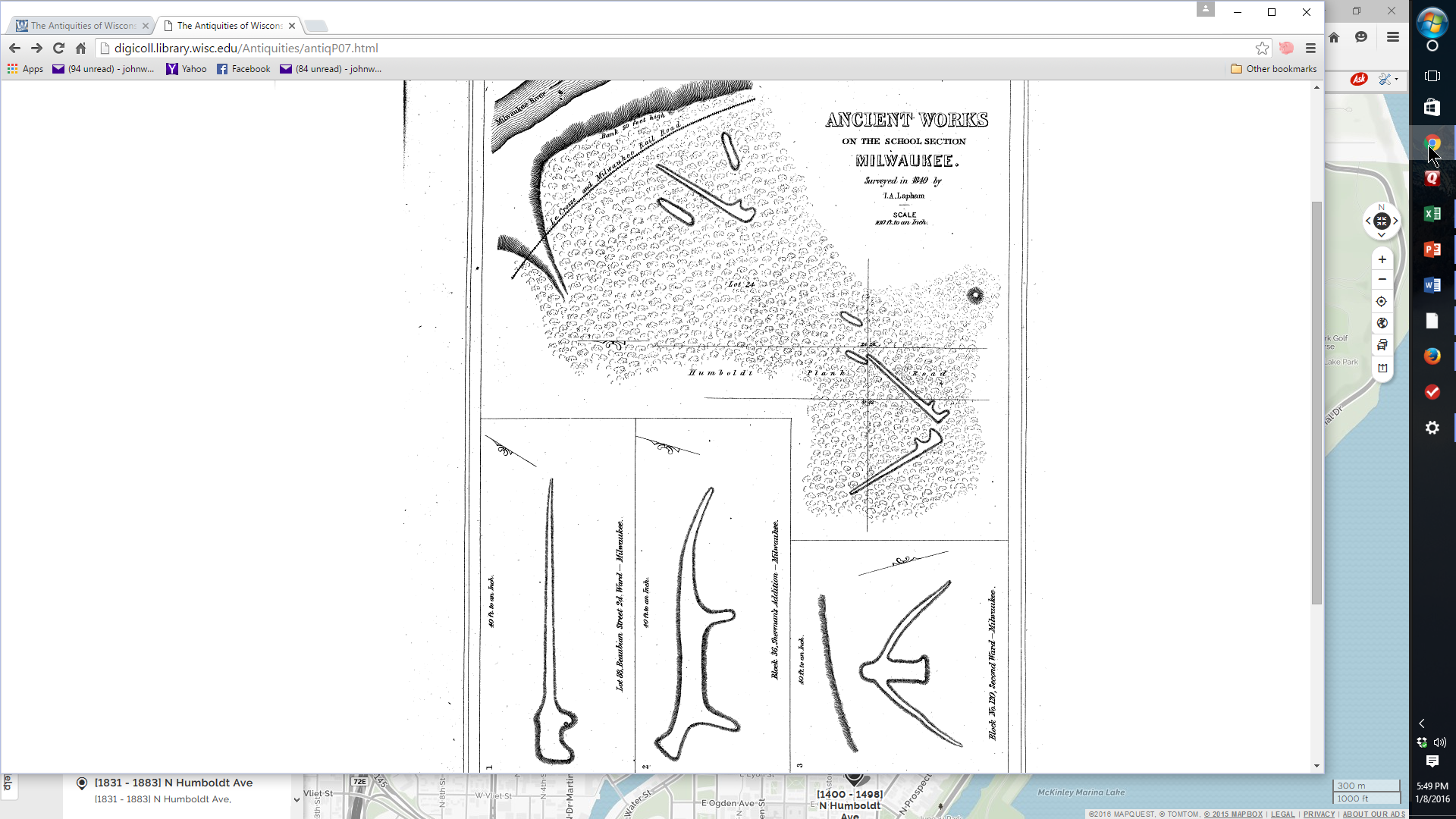 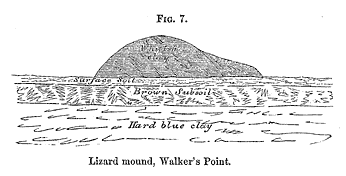 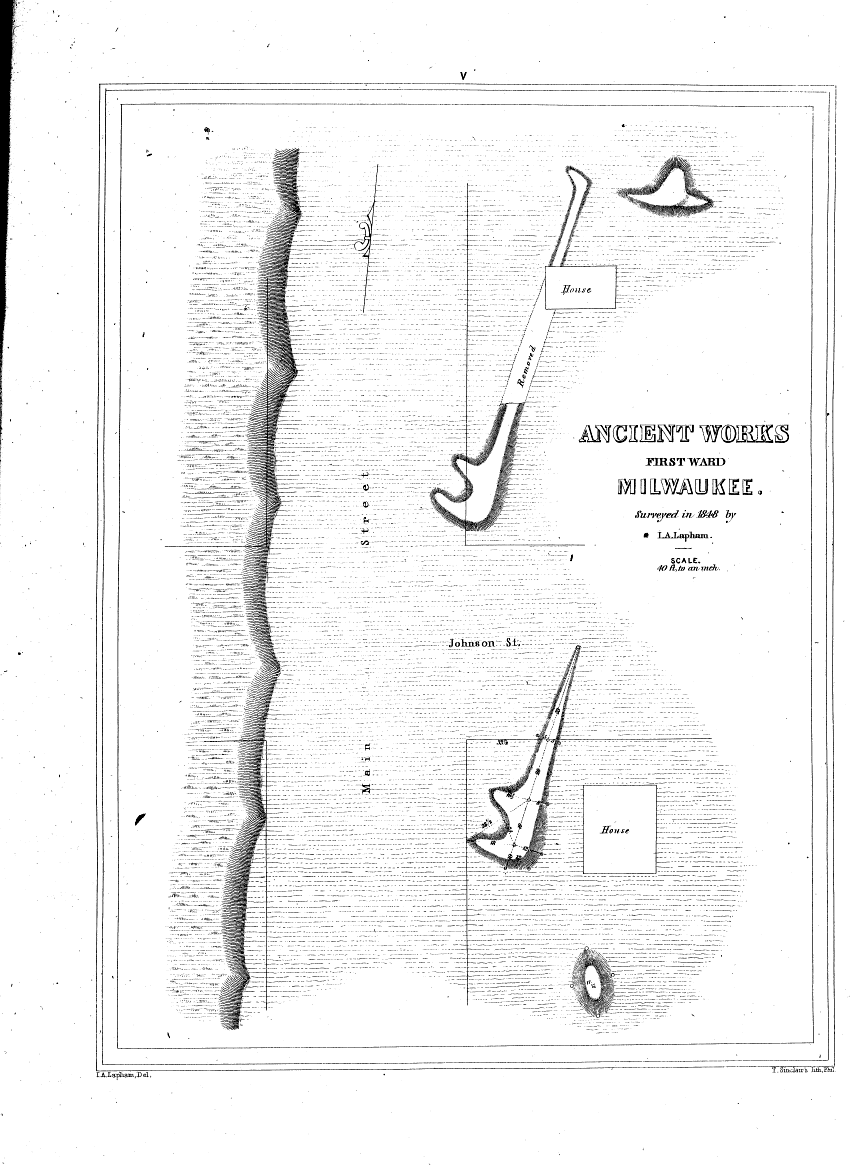 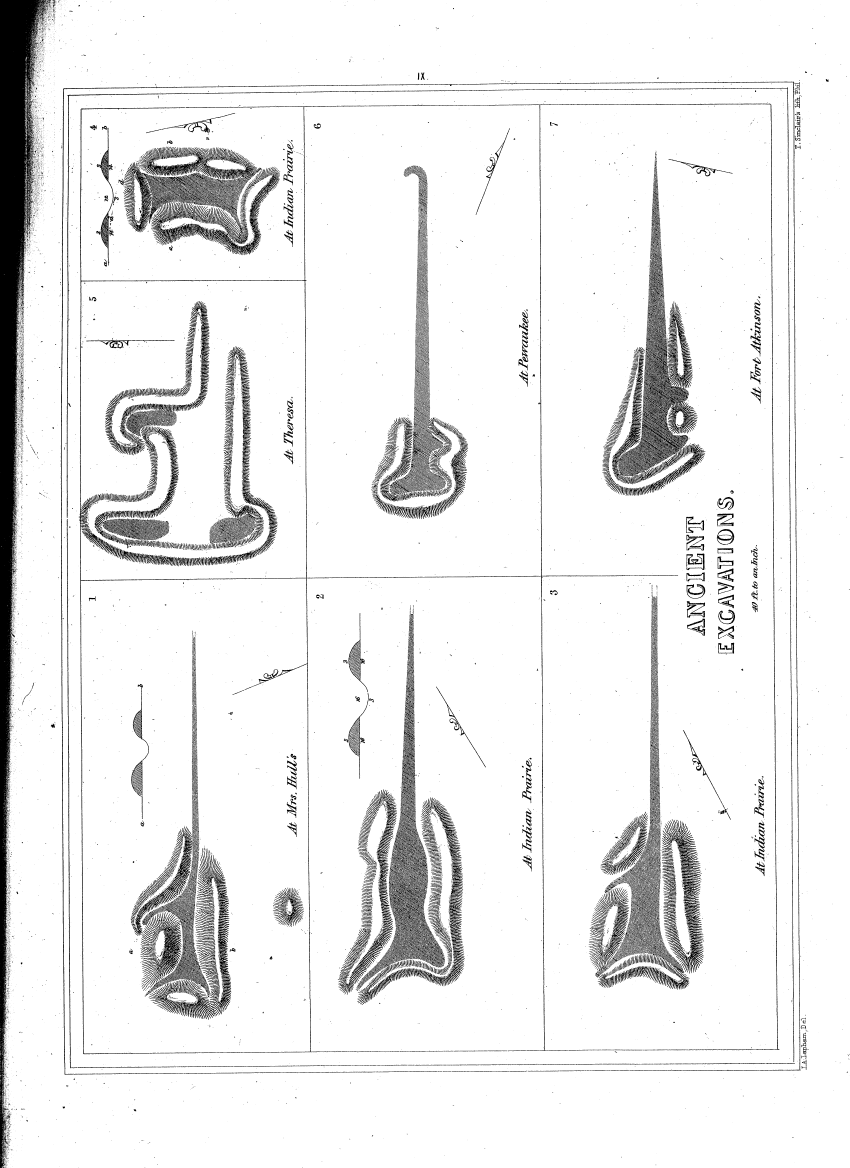 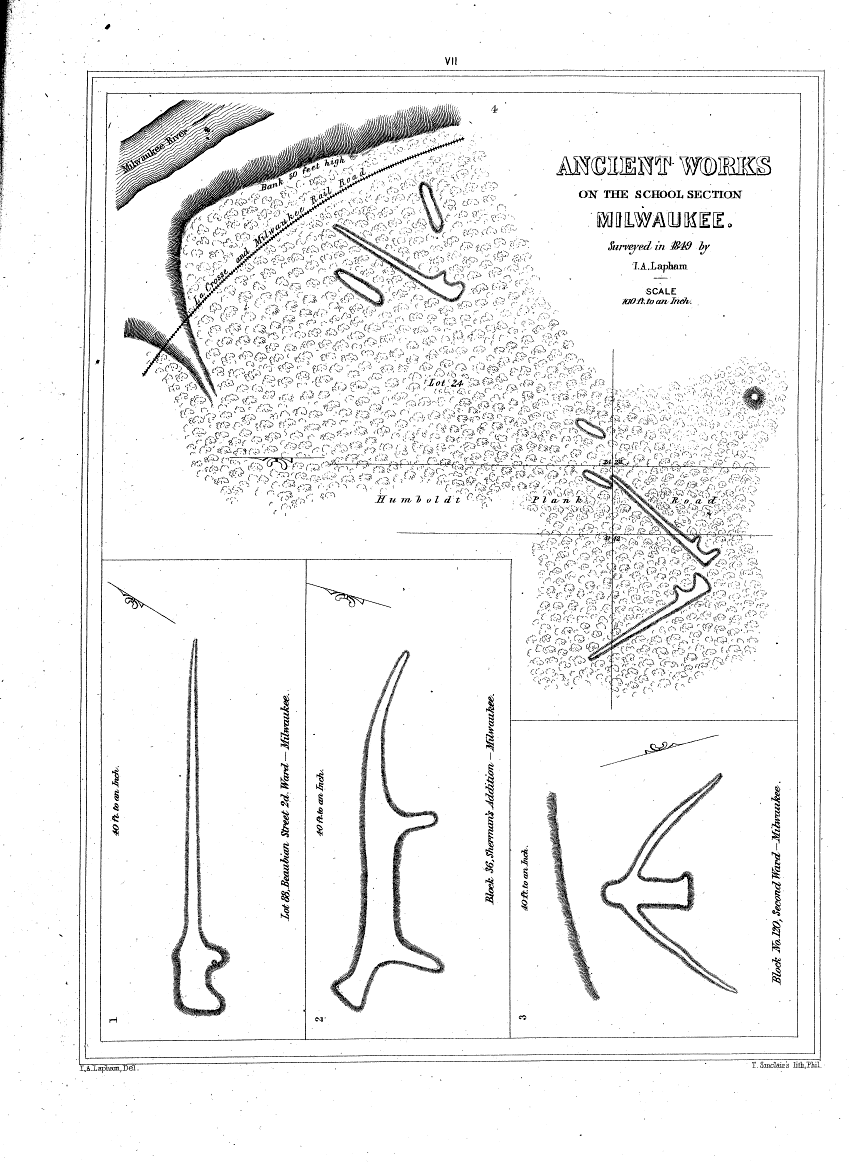 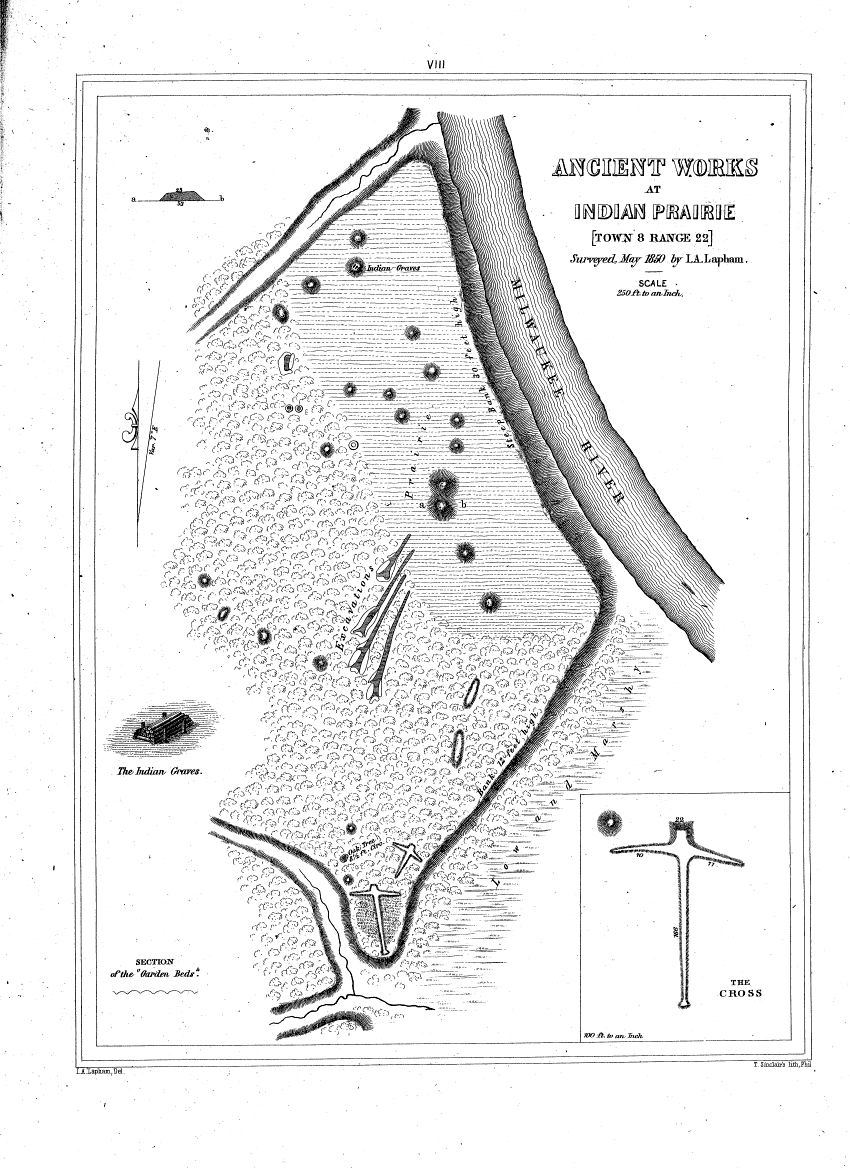 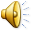 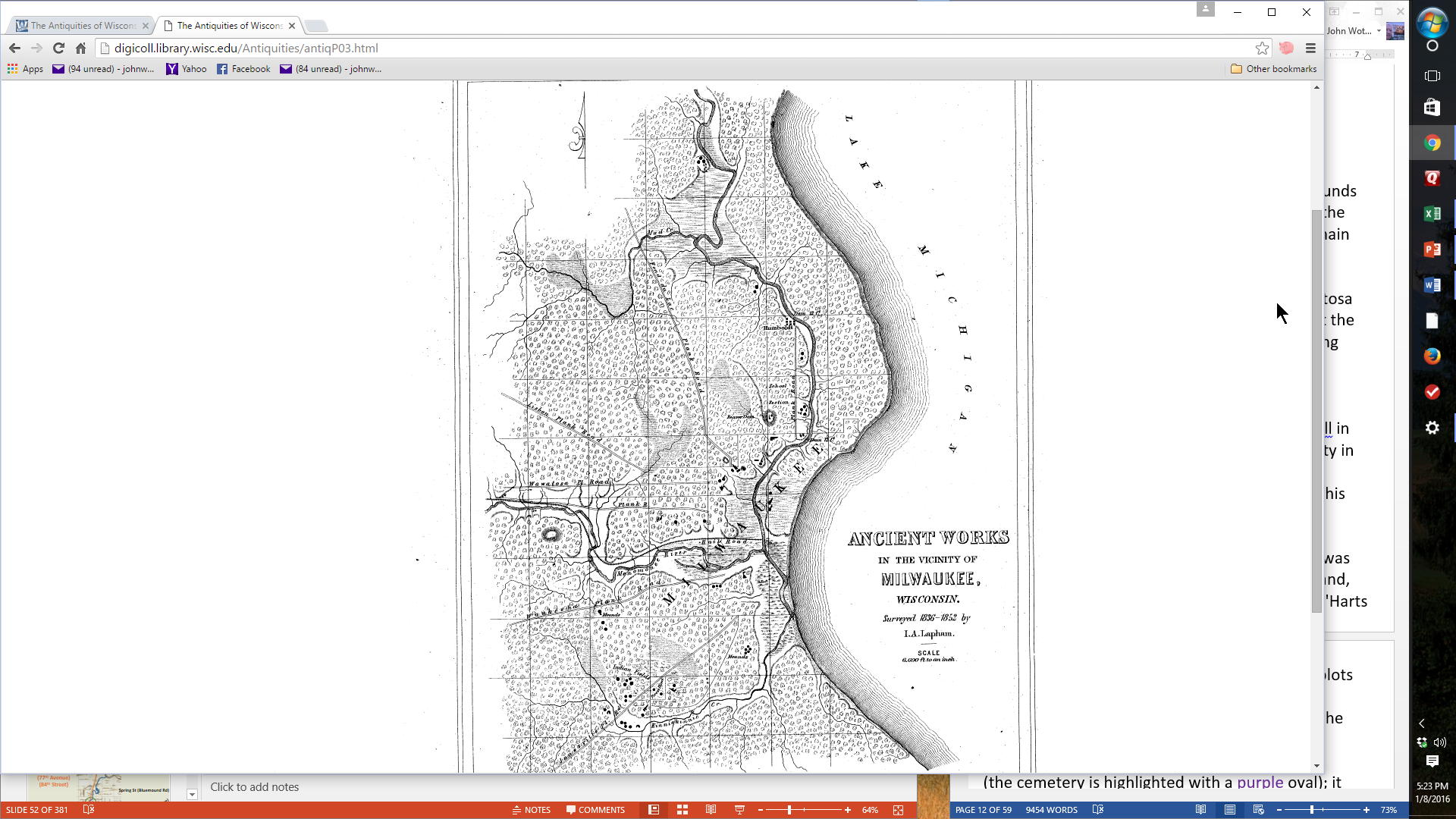 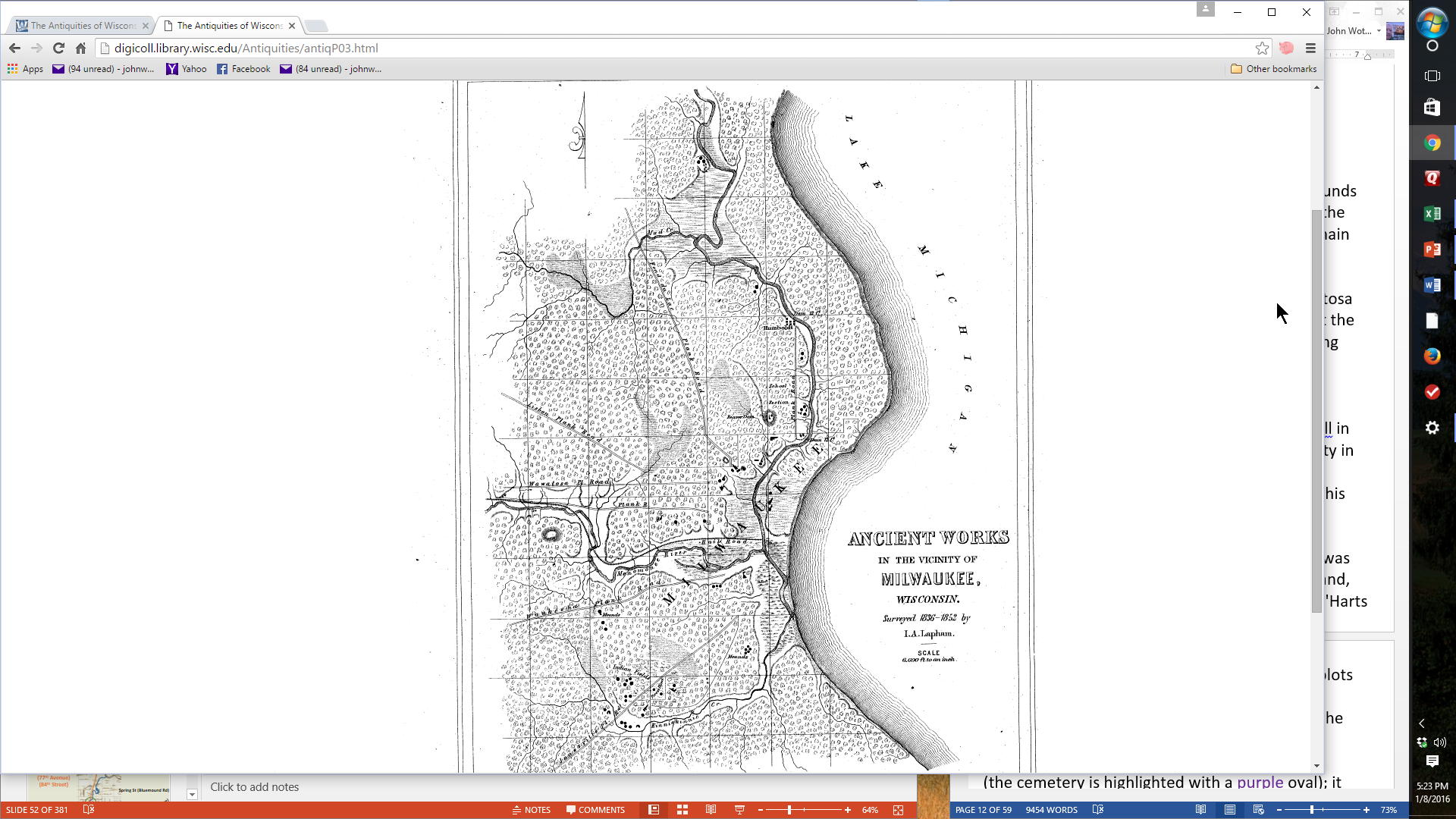 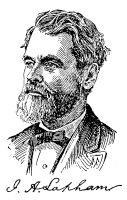 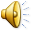 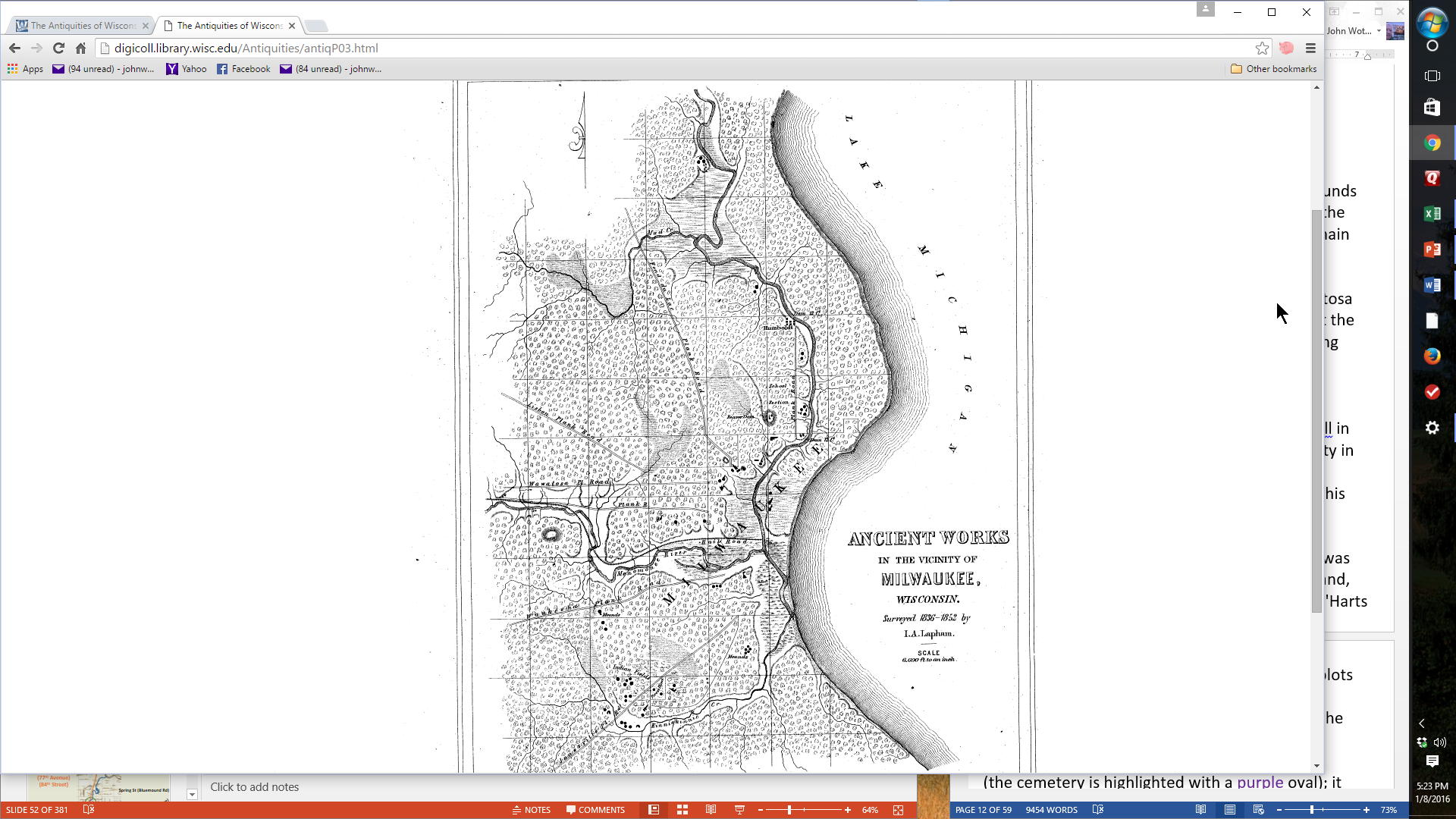 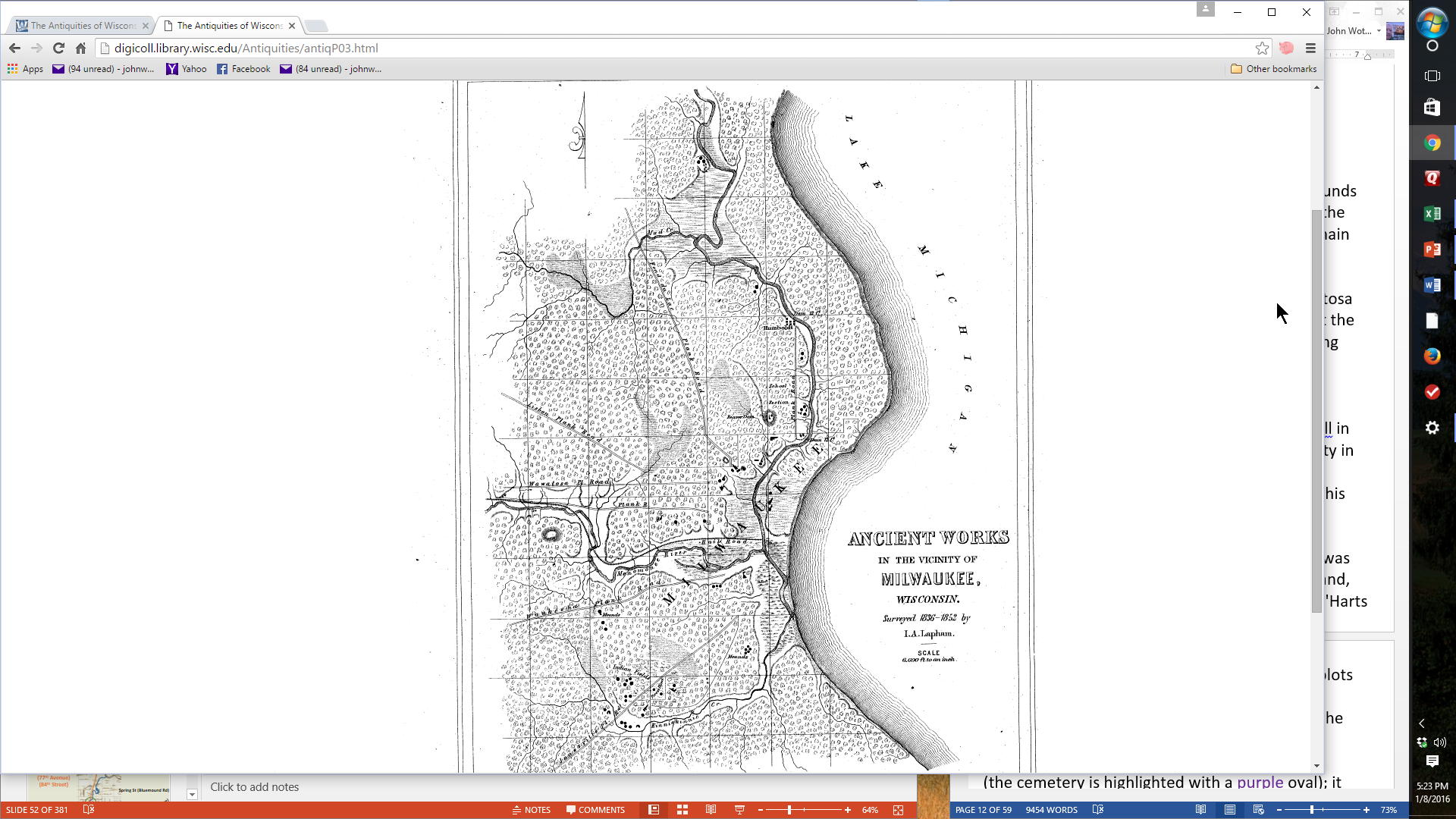 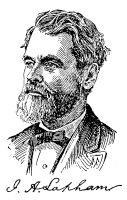 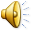 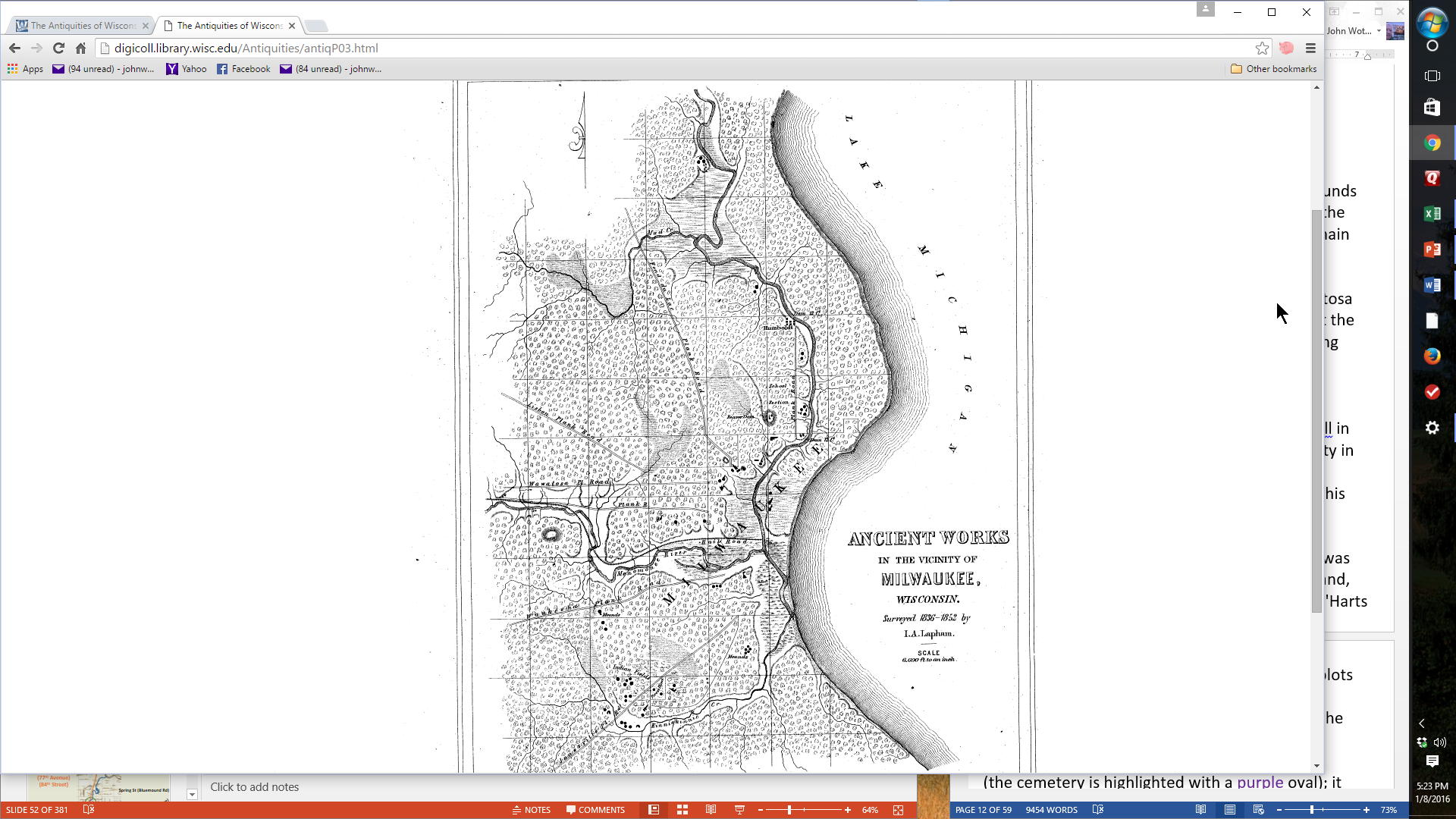 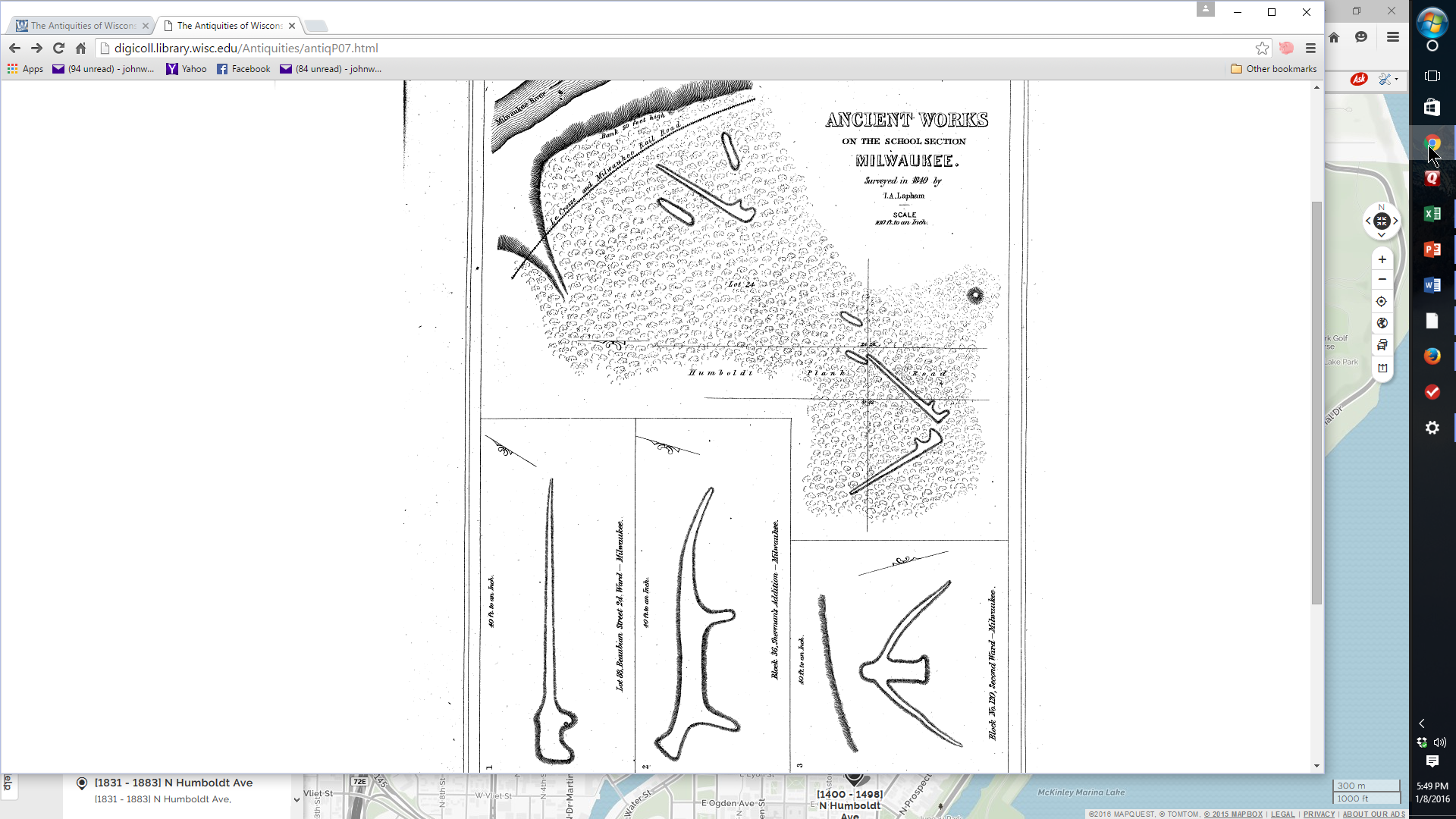 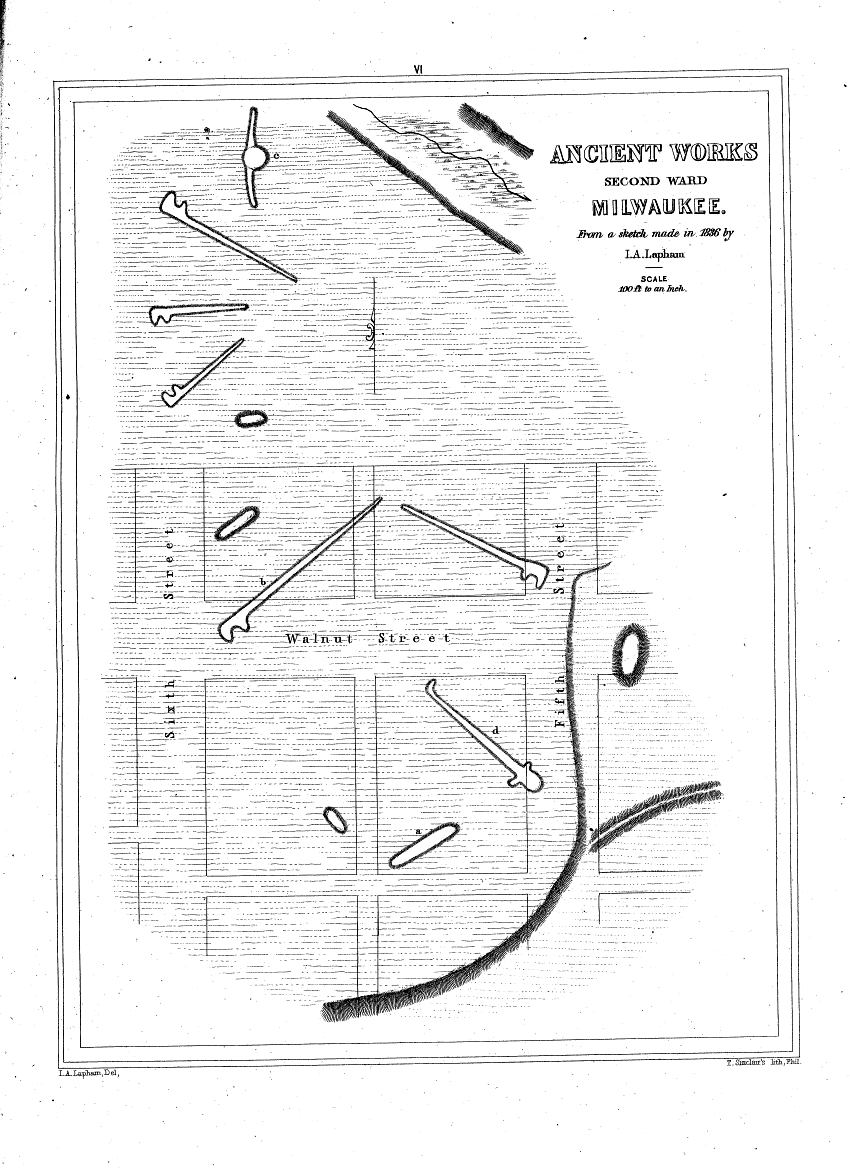 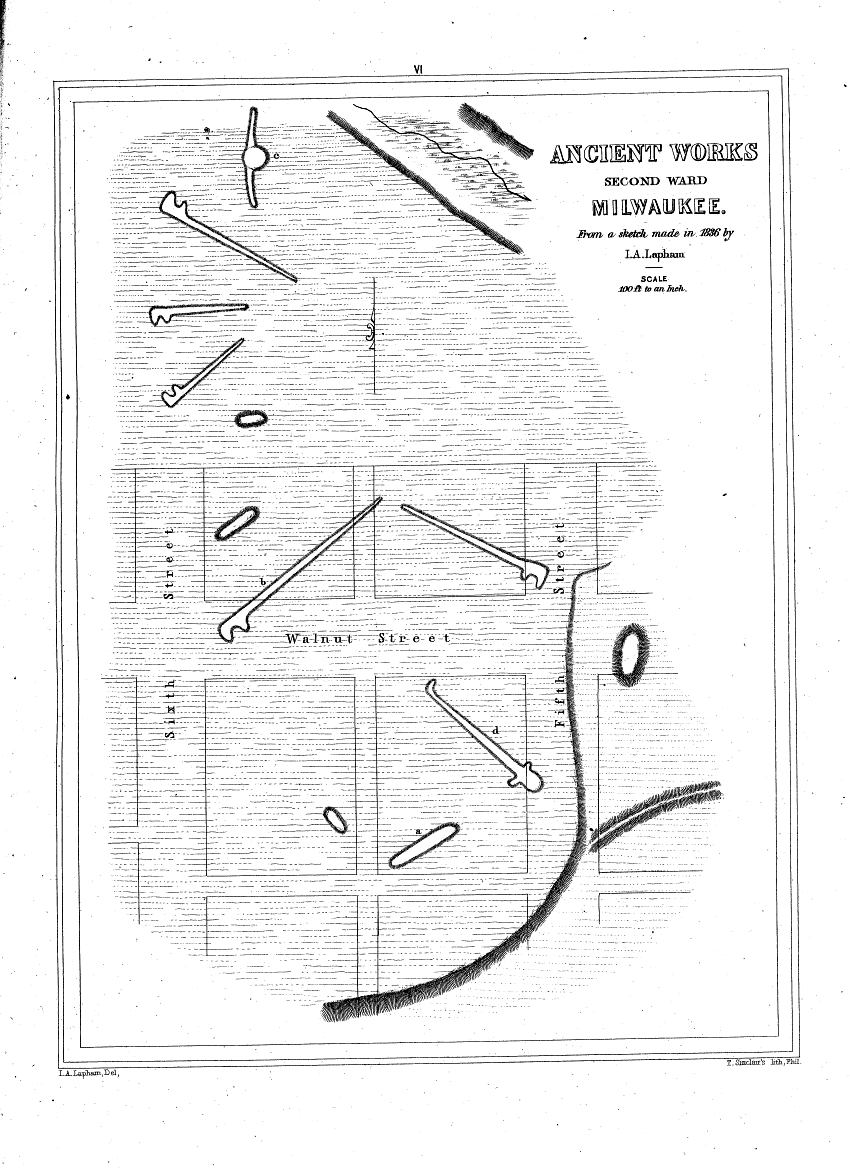 Walnut St
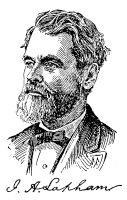 5th Street
6th Street
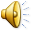 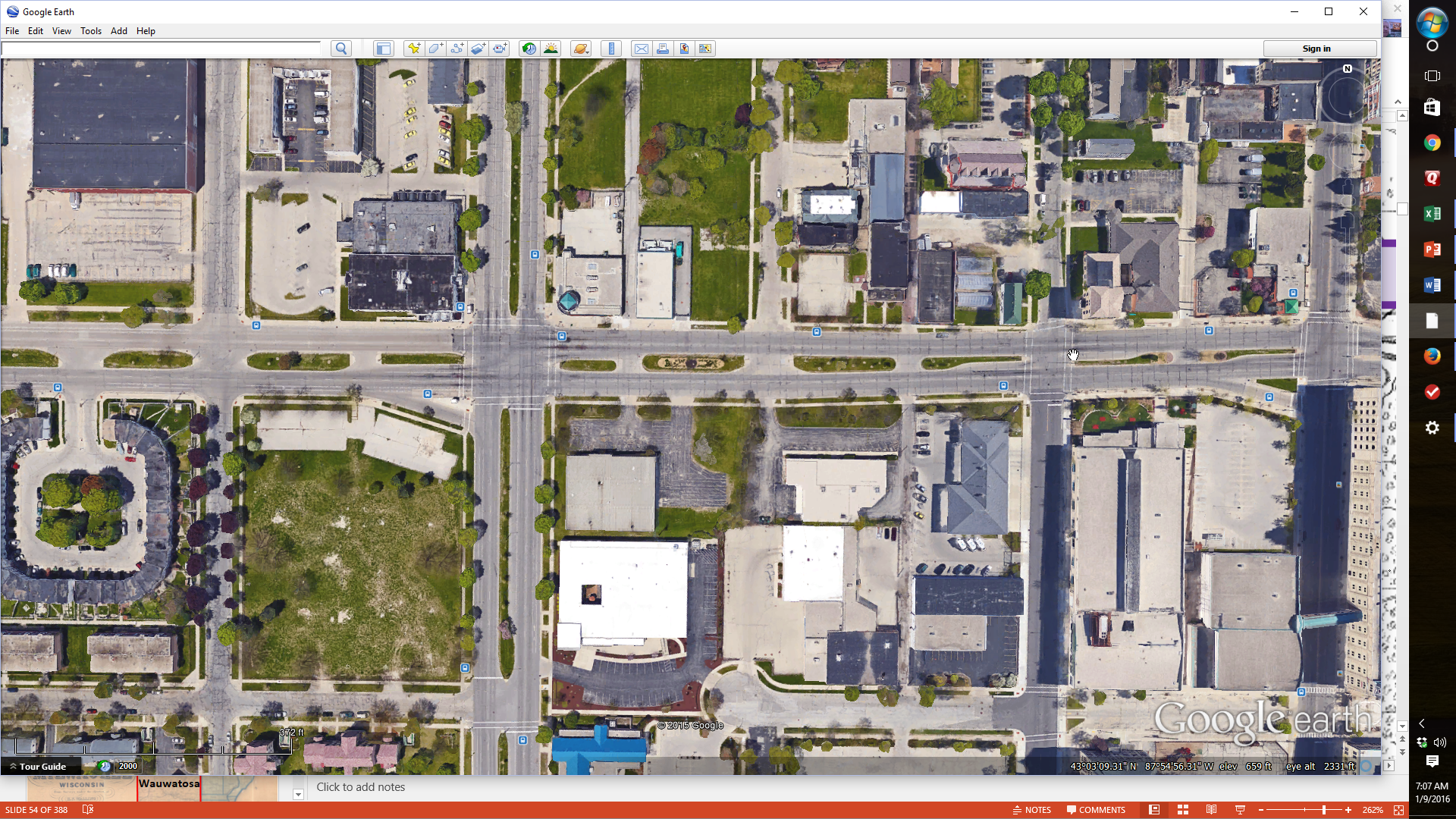 Walnut Street
6th Street
5th Street
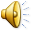 Forest Home Cemetery
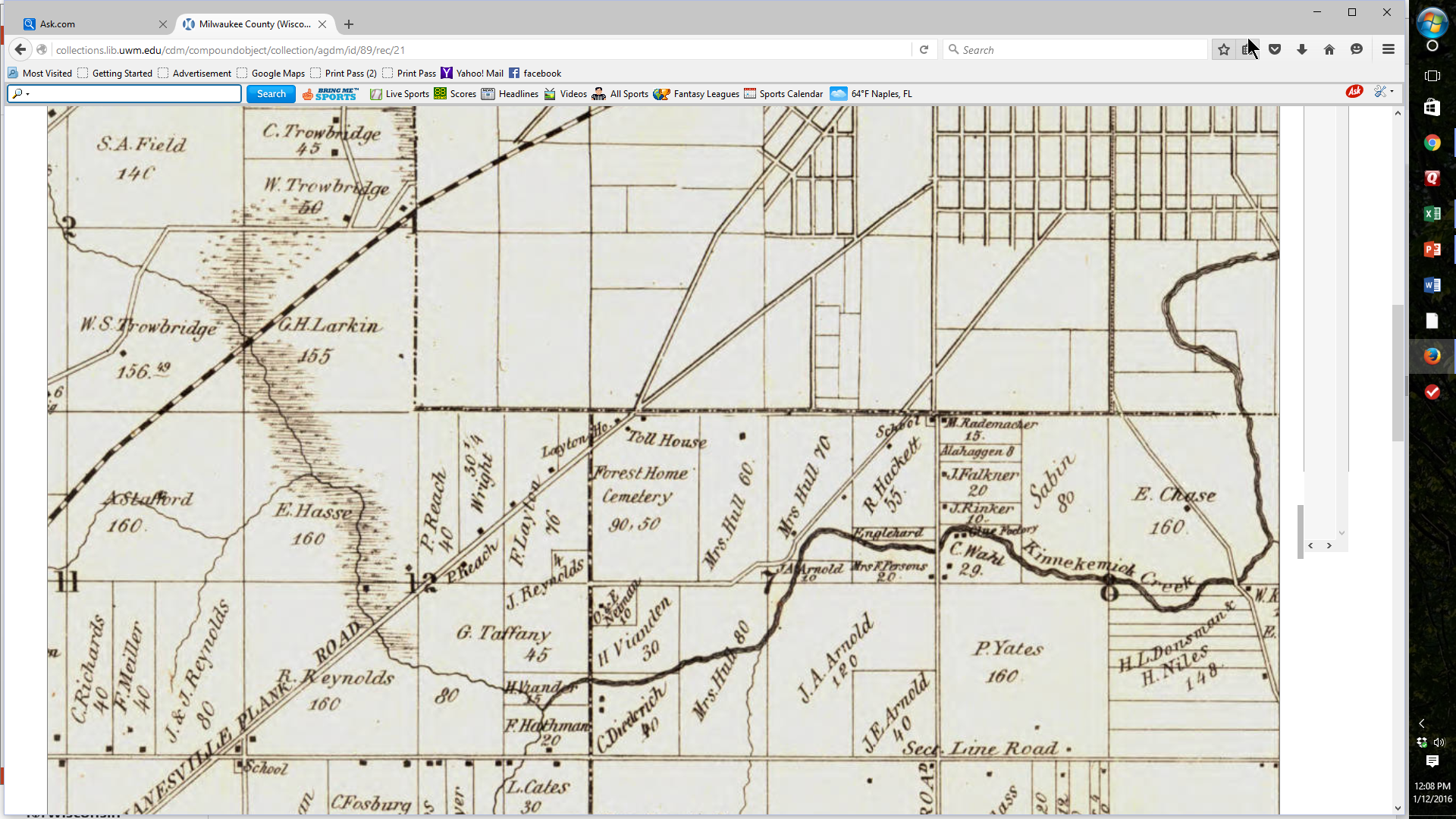 27th Street
35th Street
Forest Home Cemetery
Janesville Plank Road (Forest Home Ave)
Lincoln Ave
Cleveland Ave
Section Line Road (Oklahoma Ave)
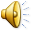 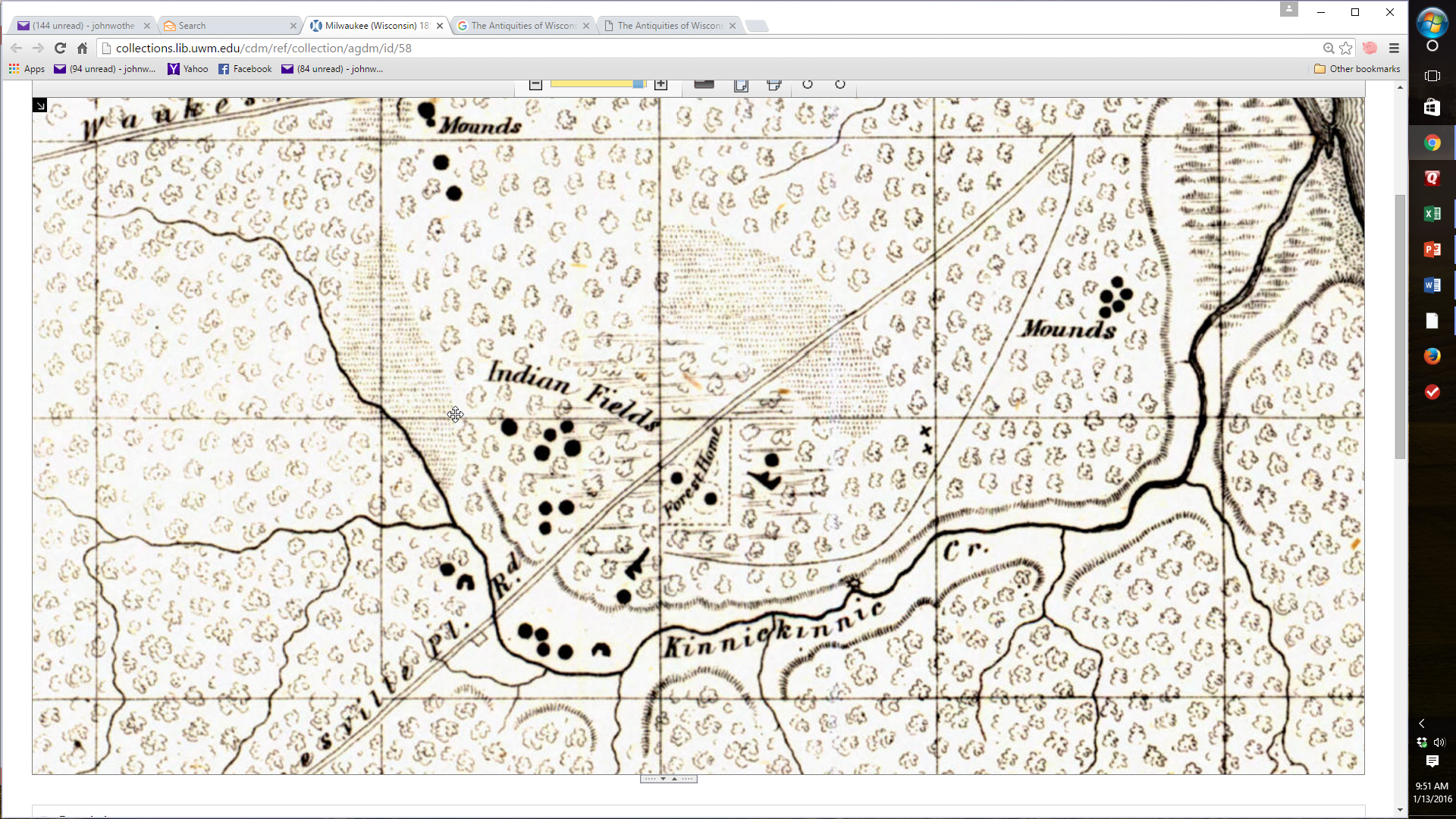 Janesville Plank Rd 
(Forest Home Ave)
Kinnickinnic Creek
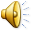 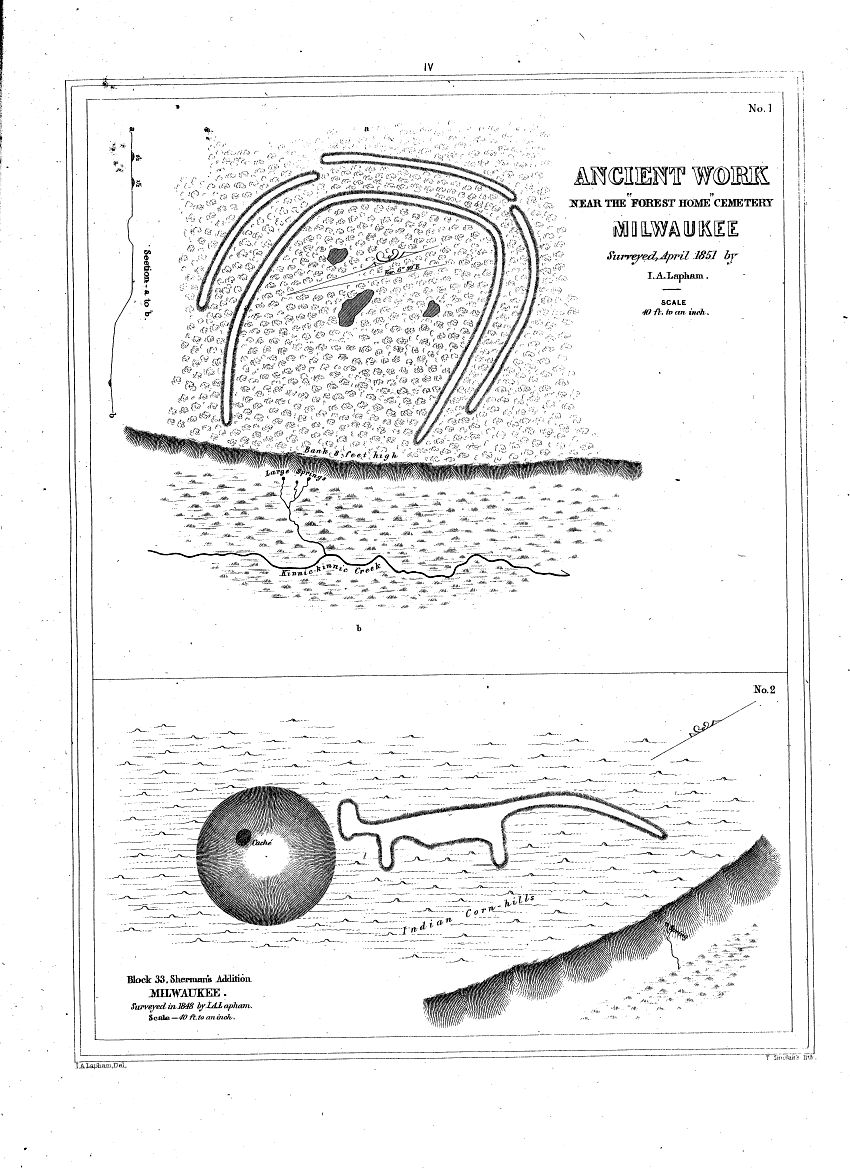 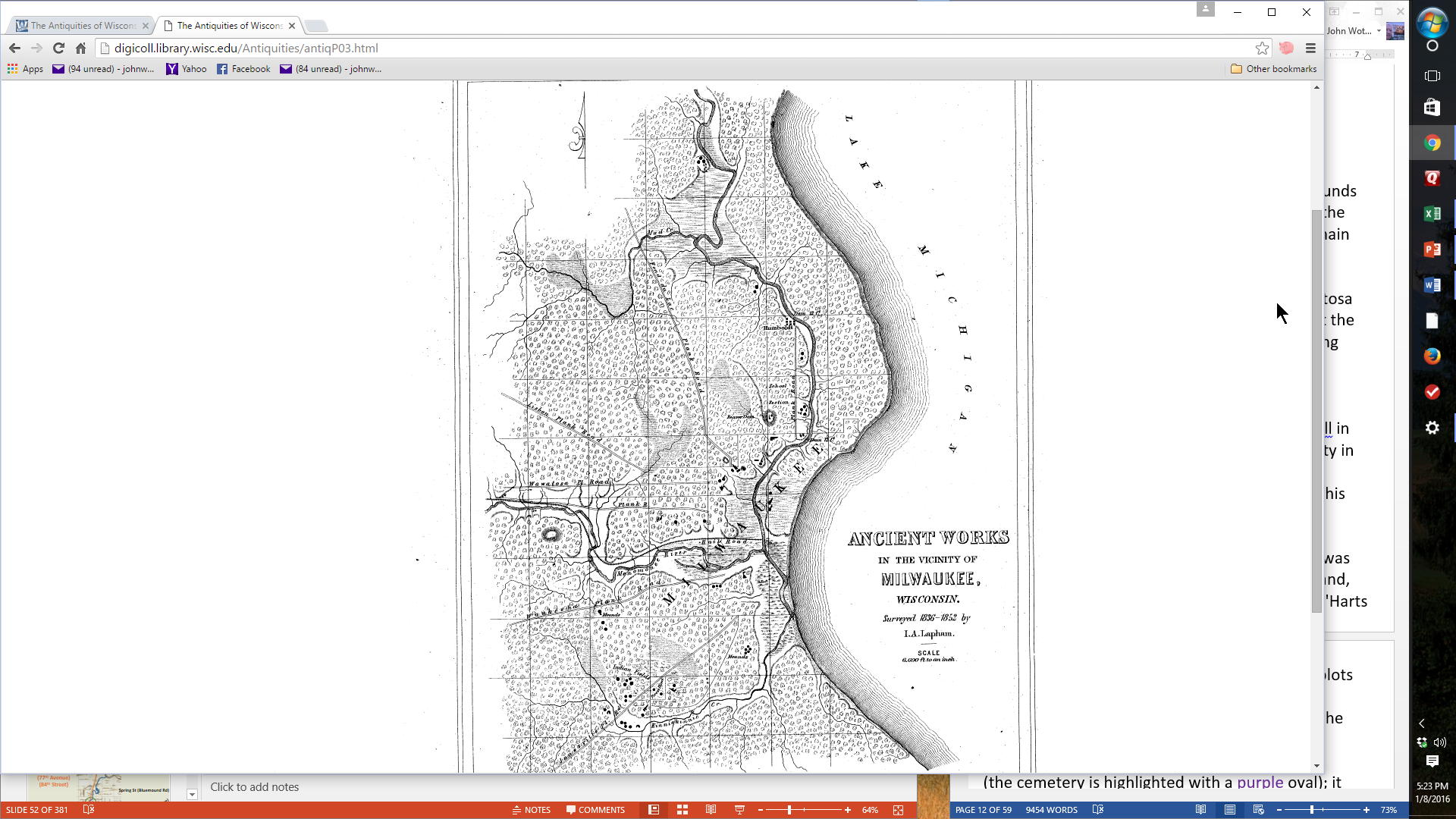 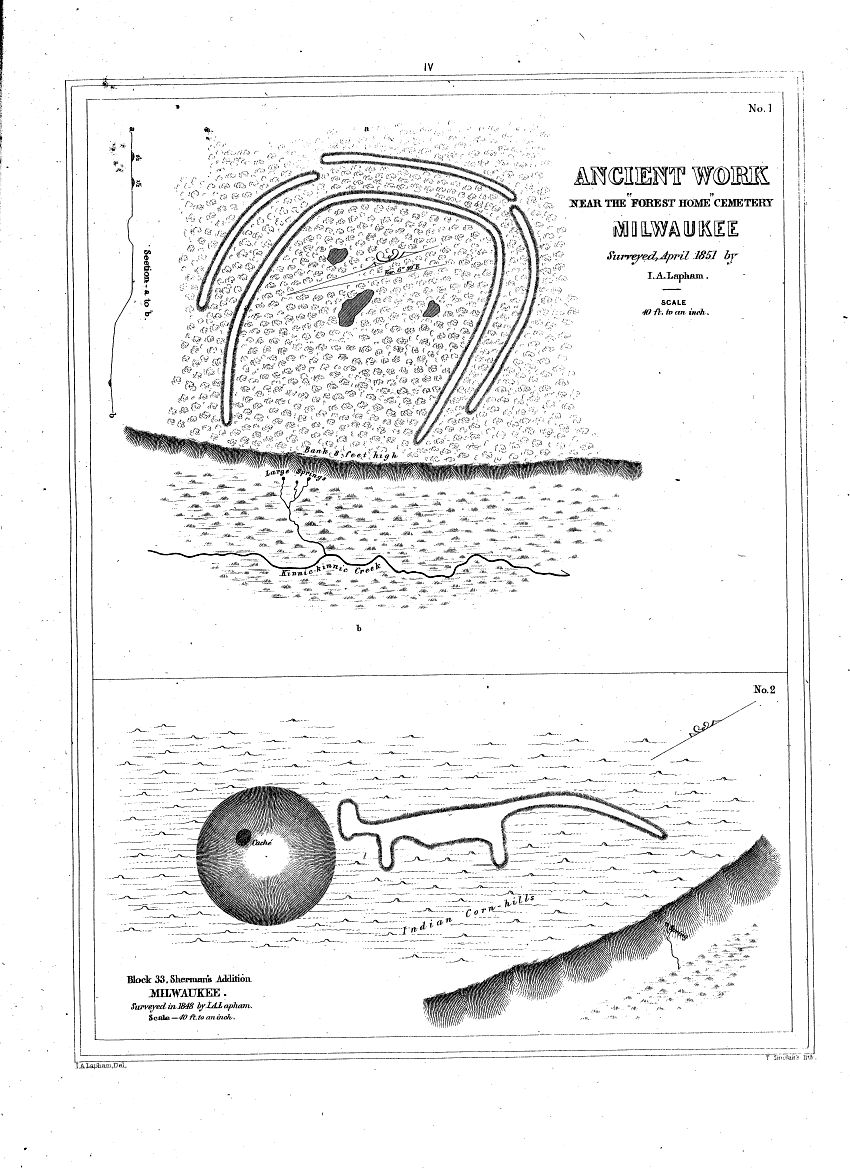 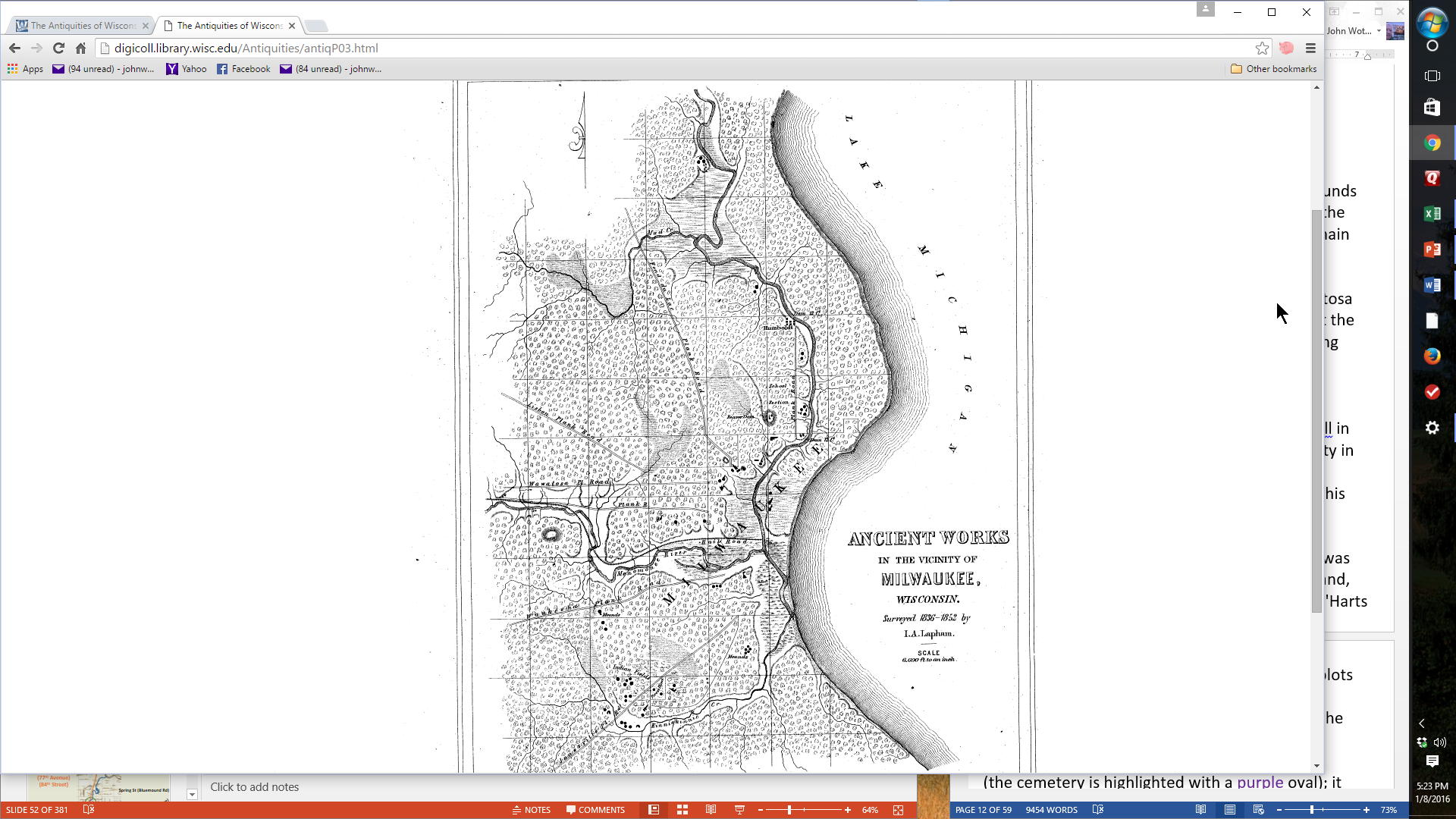 Forest Home Ave
27th Street
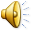 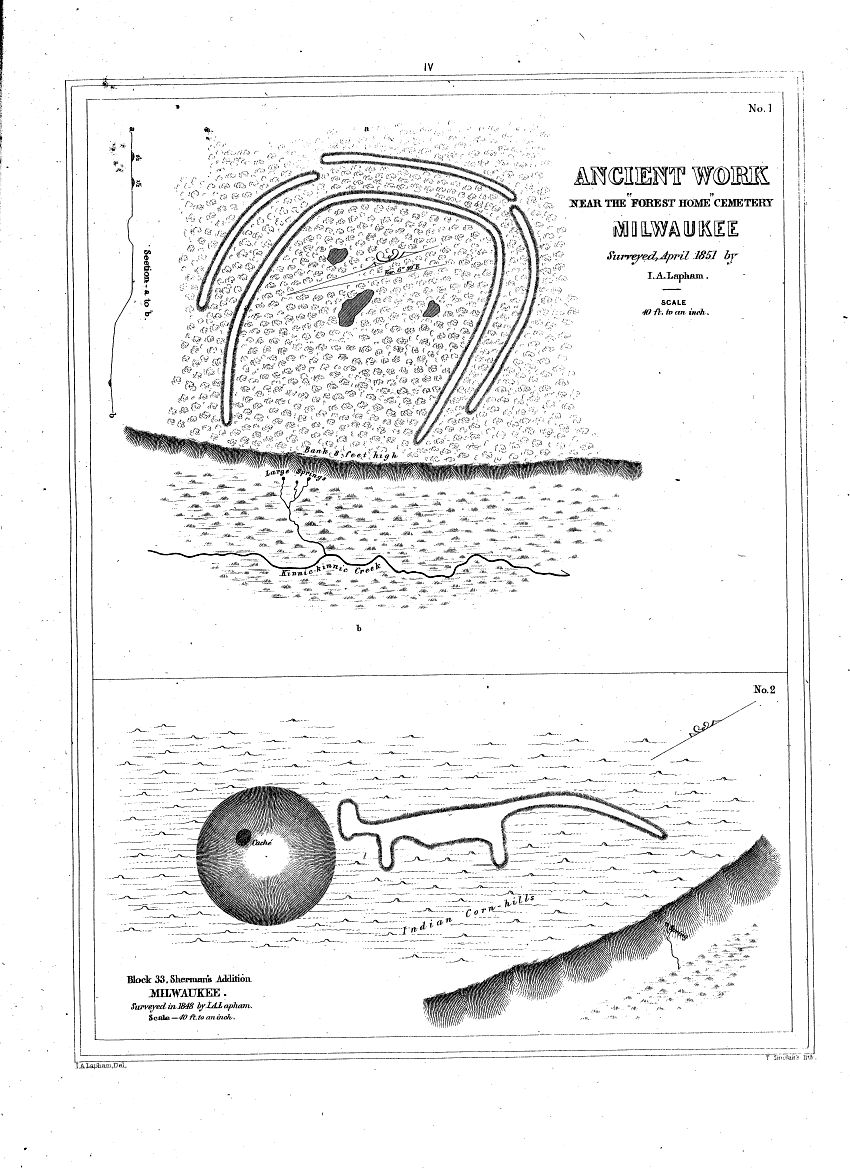 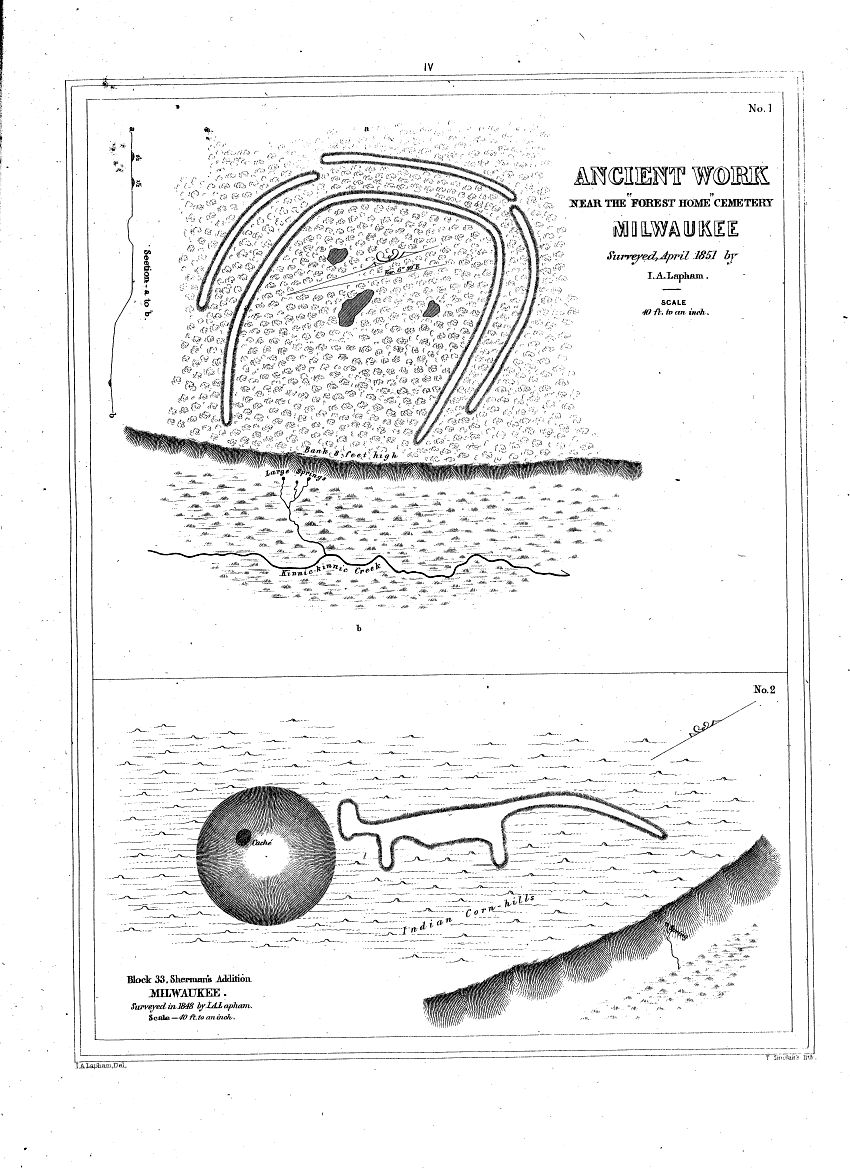 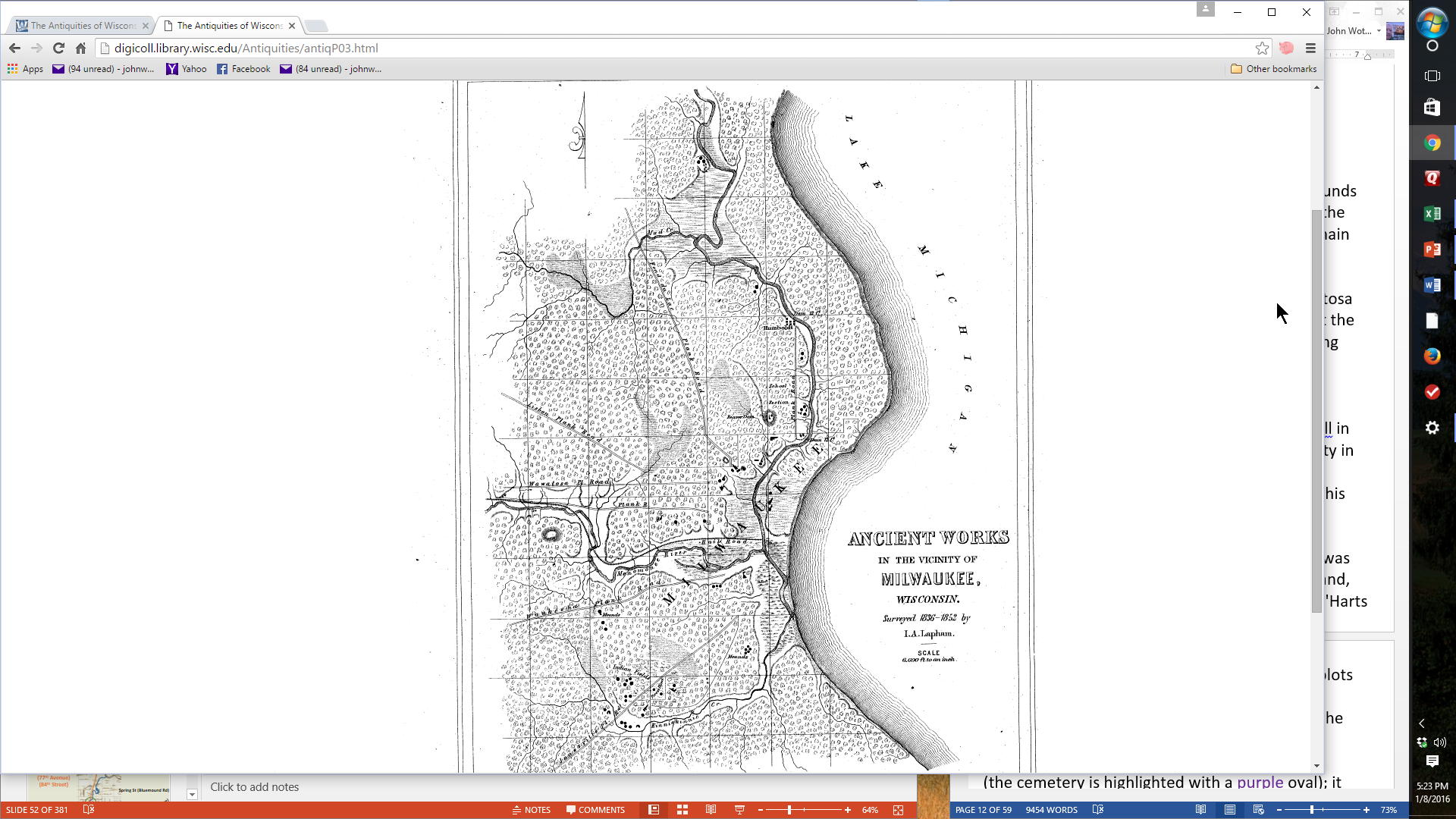 Forest Home Ave
27th Street
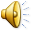 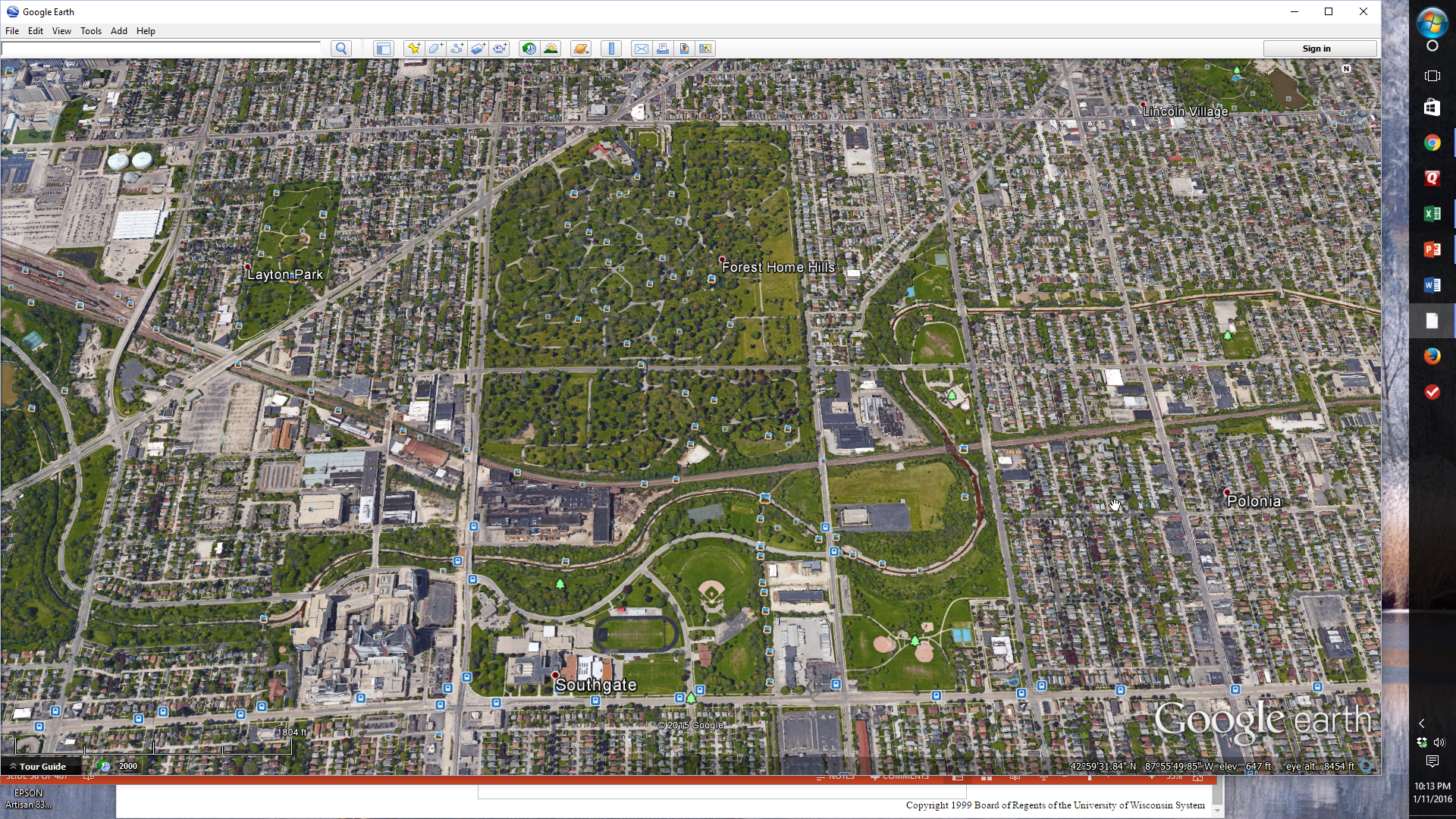 Lincoln Ave
Forest Home Cemetery
27th St
Forest Home  Ave
35th St
Raiplroad
KK Creek
Oklahoma Ave
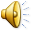 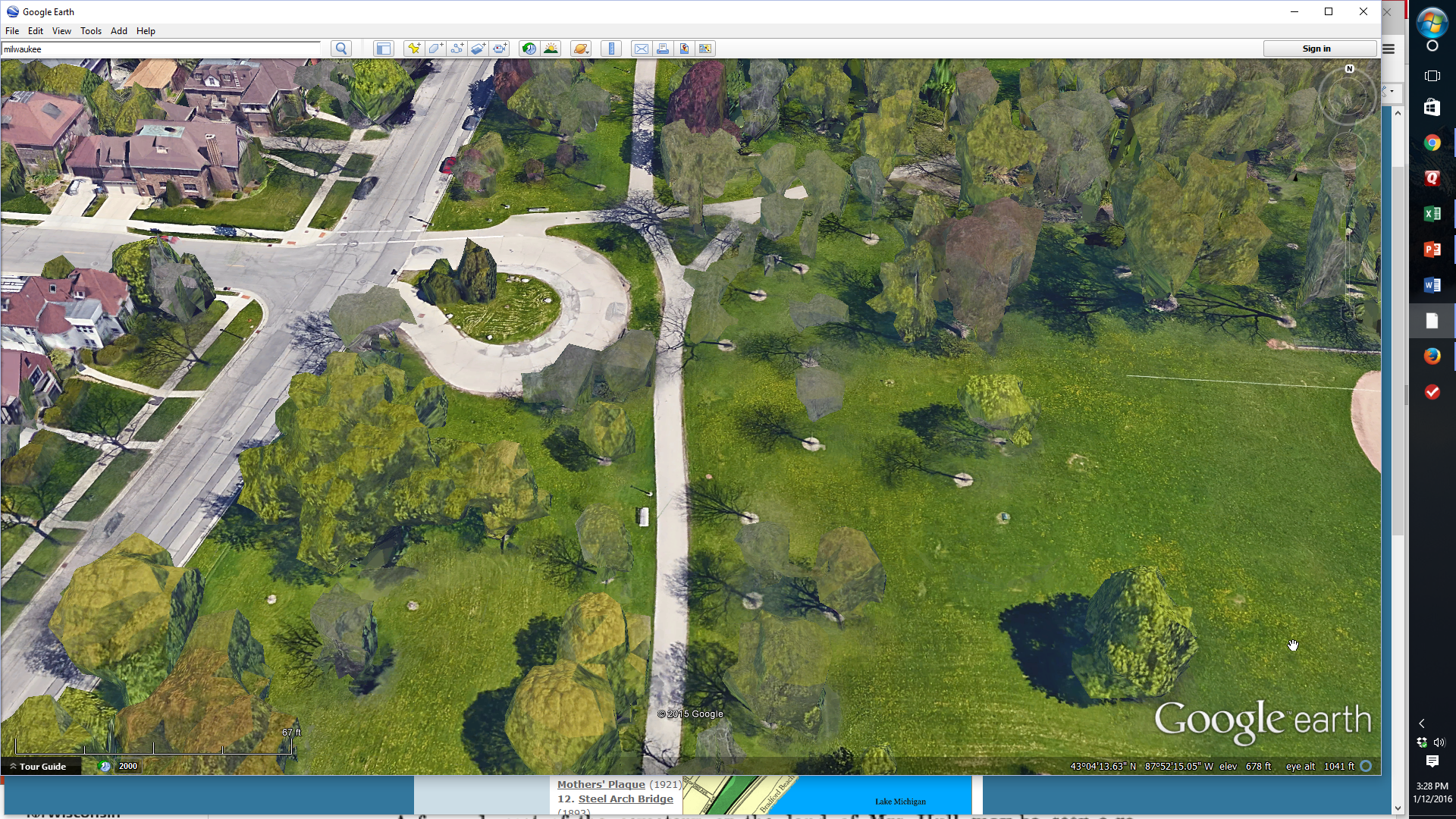 Lake Drive
Locust St
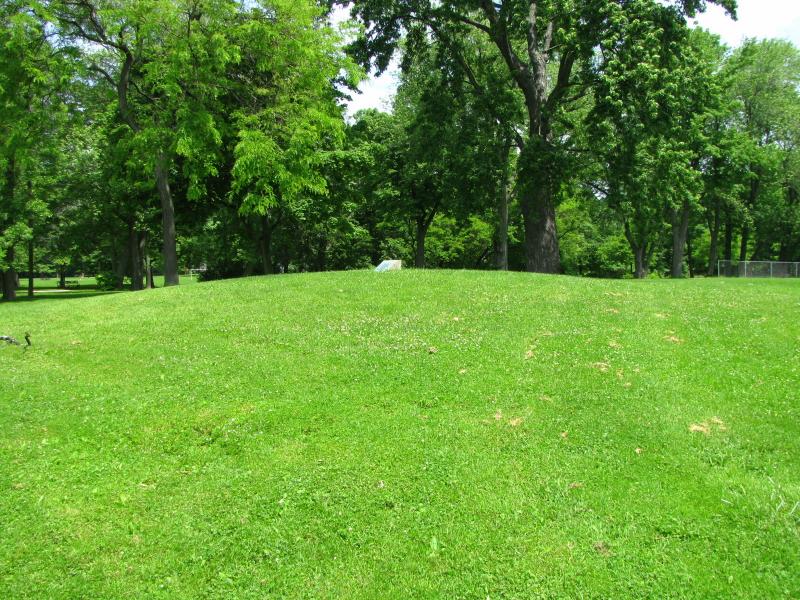 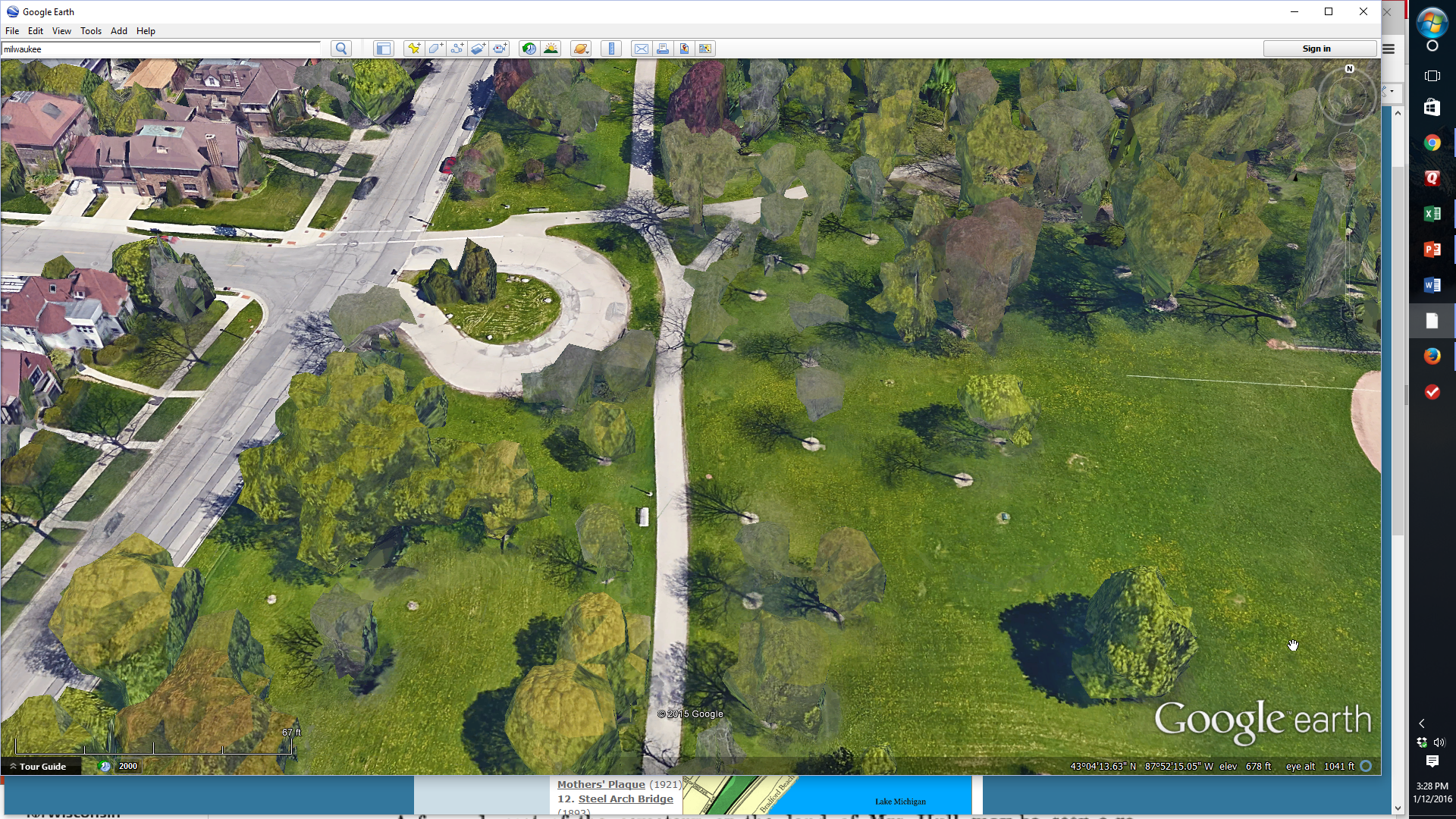 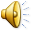 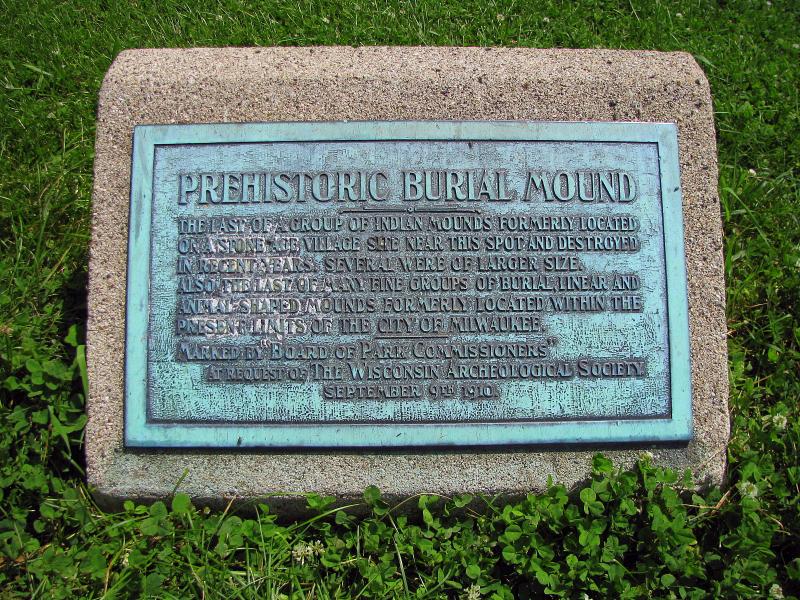 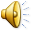 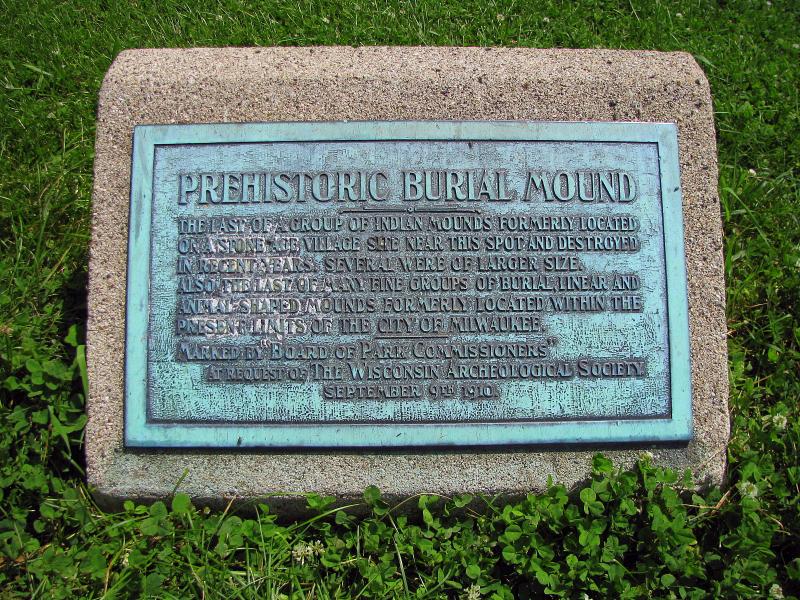 The last of a group of Indian mounds formerly located on a stone age village site near this spot and destroyed in recent years. Several were of large size. Also, the last of several fine groups of burial, linear, and animal shaped mounds formerly located in the present limits of the City of Milwaukee.	Marked by the Board of Park Commissioners		At the request of The Wisconsin Archeological Society				September 9th 1910
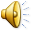 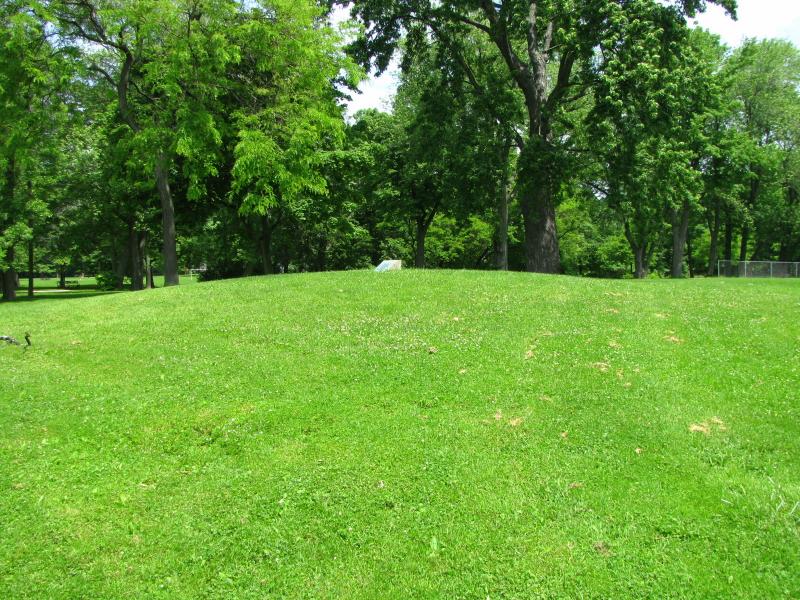 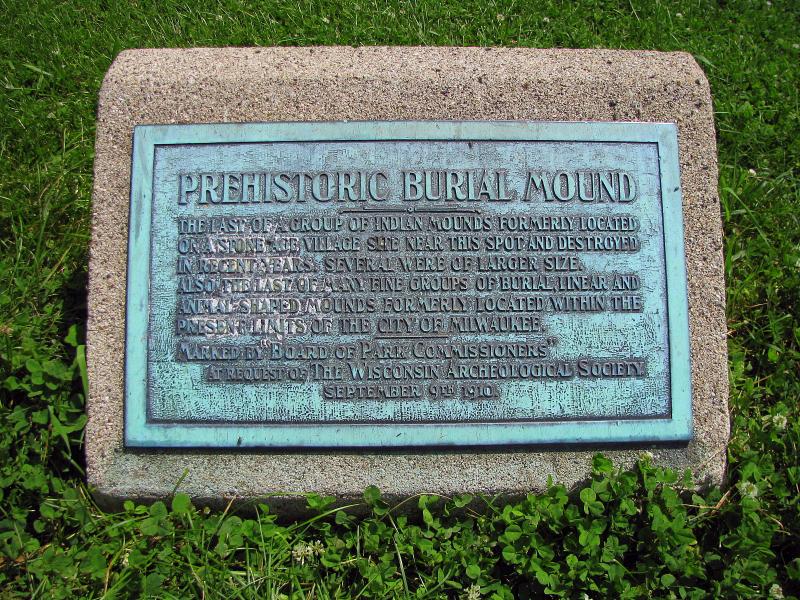 Lake Park
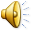 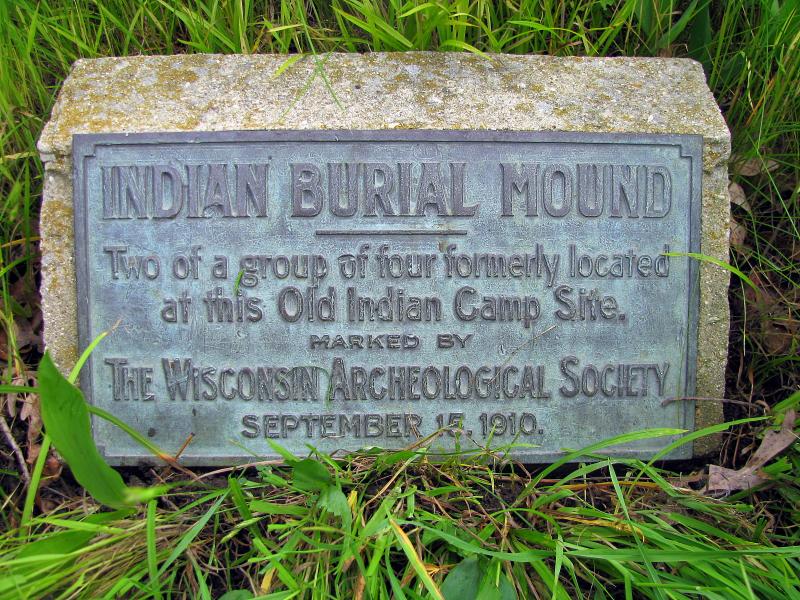 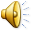 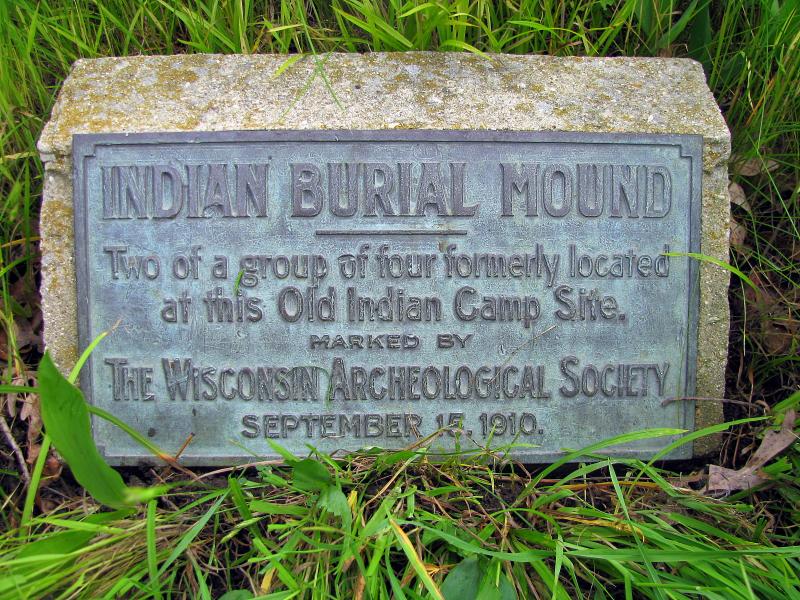 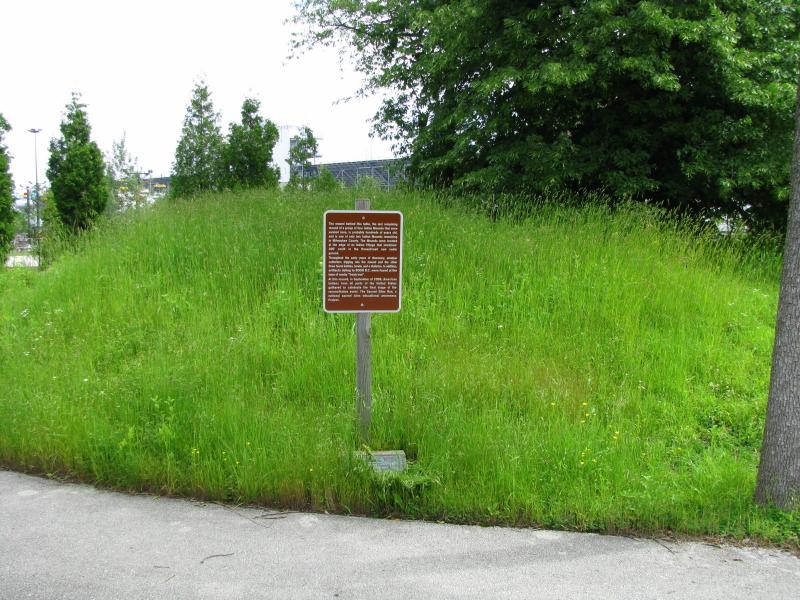 State Fair Park
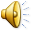 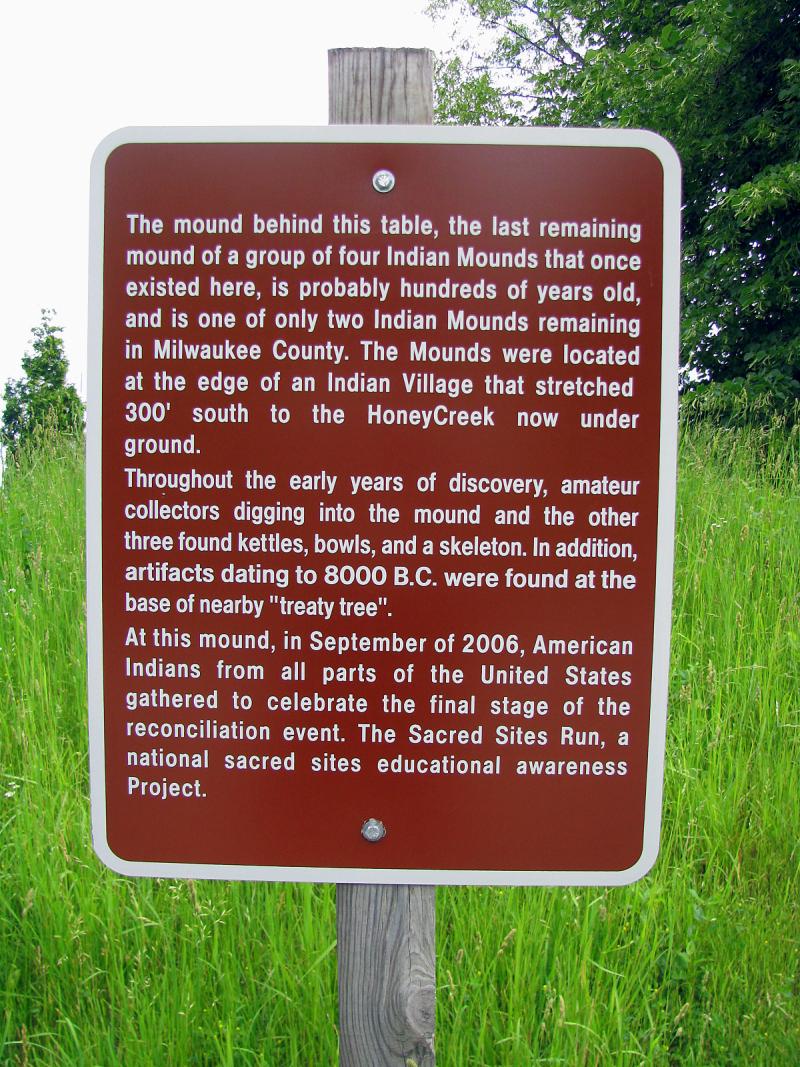 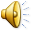 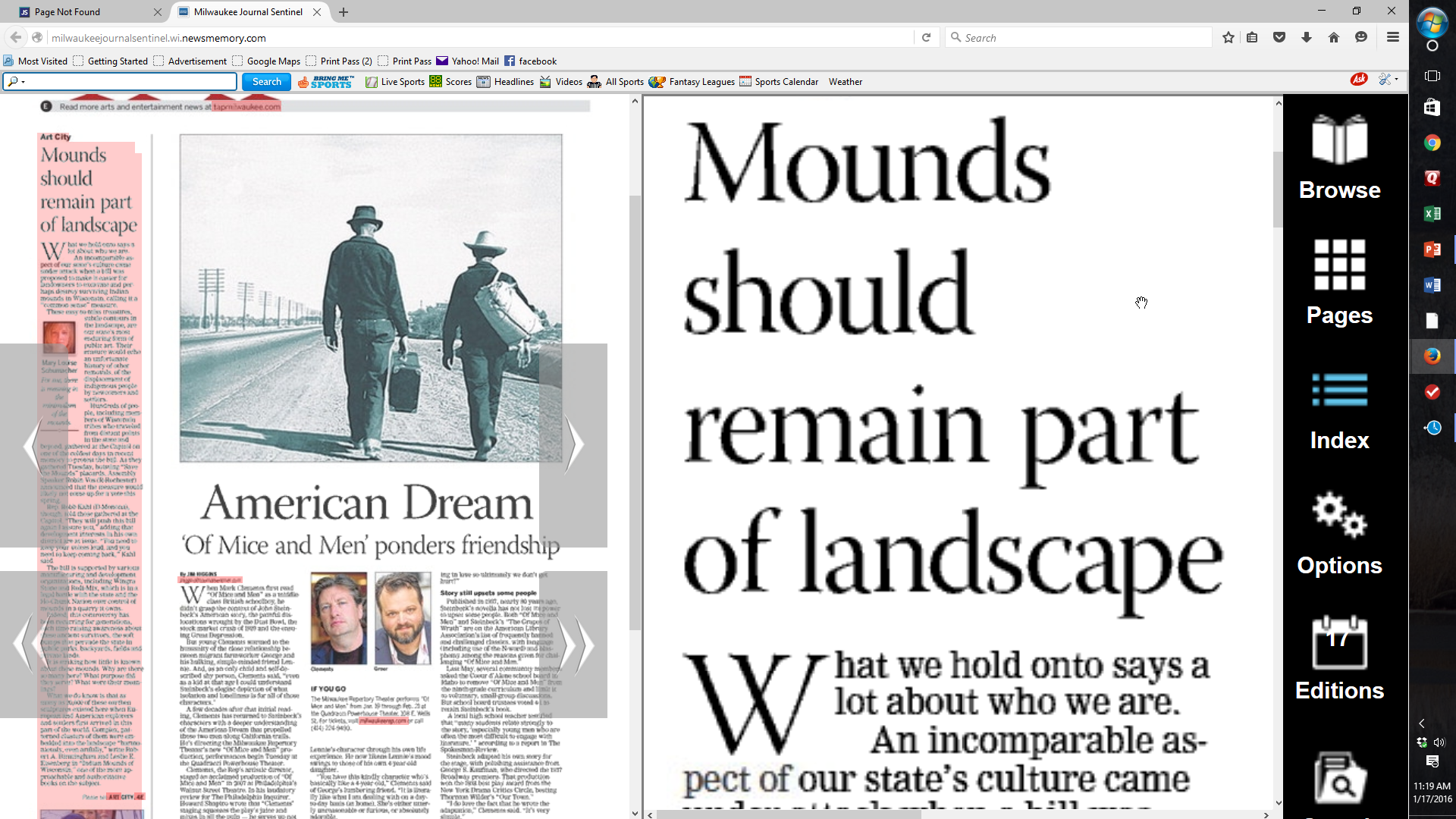 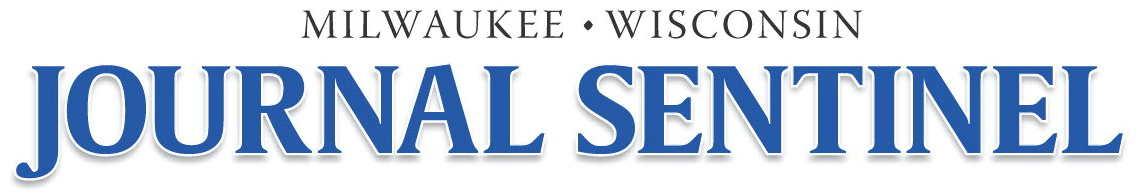 January 17, 2016
As Lapham himself put it in an 1836 newspaper editorial: “Let us hope in Wisconsin, the case will be different …. will not have to regret the loss of those records of an ancient people.”
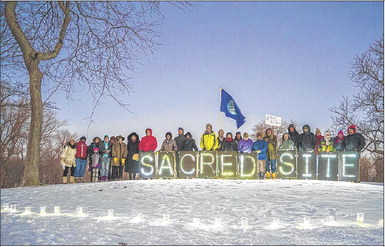 Native Americans at Lake Park
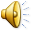 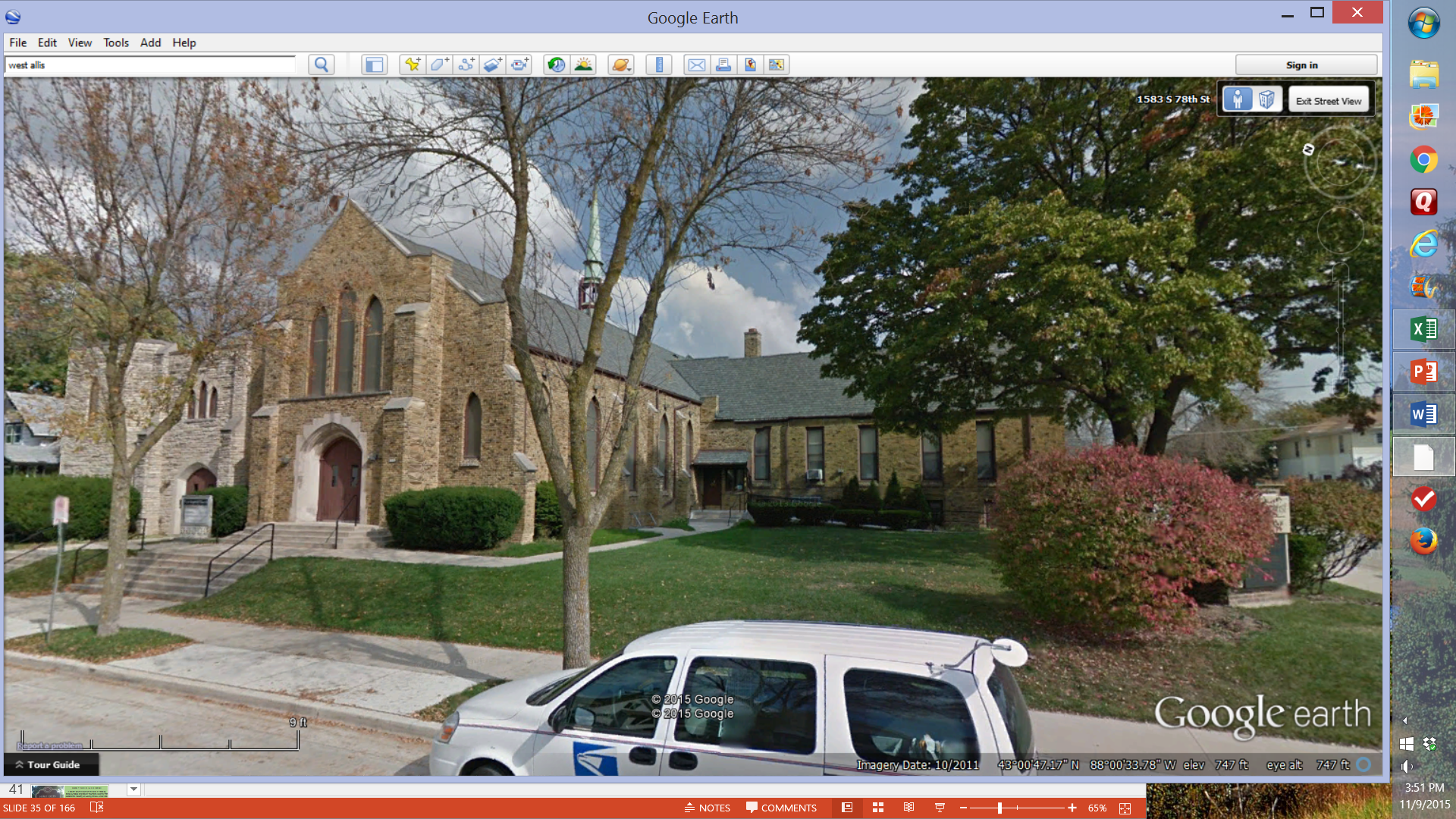 Our Story:

First Baptist Church of West Allis

End of history 4
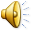